MANUAL PARA OPERADORES
AUTORIZAÇÕES DE USO DE ÁREA EM UNIDADES DE CONSERVAÇÃO
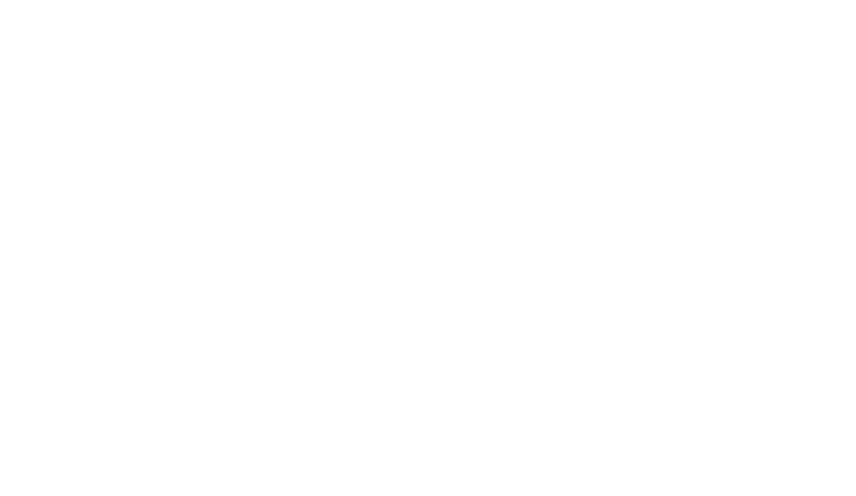 Núcleo de Negócios e Parcerias para Sustentabilidade
parcerias@fflorestal.sp.gov.br
Av. Professor Frederico Hermann Junior, 345 - Alto de Pinheiros
CEP 05459-010 - São Paulo/SP
(11) 2997-5000
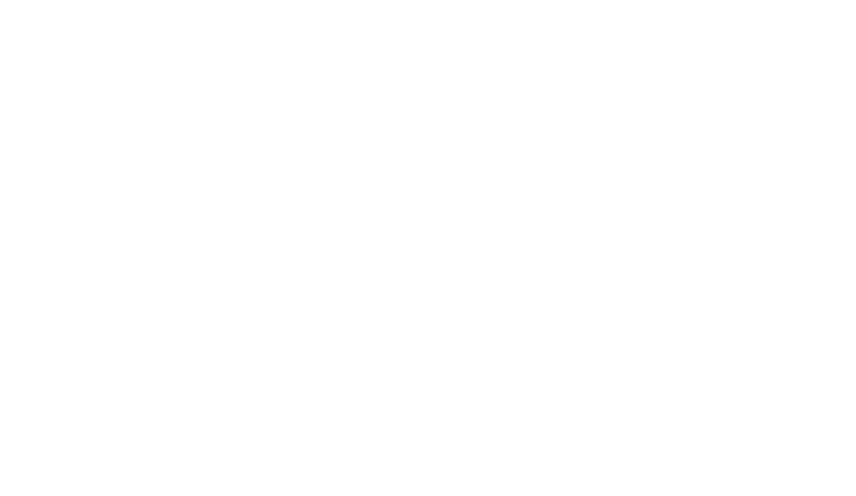 NOVO REGRAMENTO DE PARCERIAS DA FUNDAÇÃO FLORESTAL
Em janeiro de 2023, foi publicada a Portaria Normativa FF/DE nº 372/2023, que dispõe sobre Autorizações de Uso de áreas para prestação de serviços de apoio ao uso público em Unidades de Conservação administradas pela Fundação Florestal;
A Portaria está disponível pelo site da Fundação Florestal: https://www.infraestruturameioambiente.sp.gov.br/fundacaoflorestal/ 
    (> Portarias > Portarias Normativas)
Ou diretamente pelo link: https://www.infraestruturameioambiente.sp.gov.br/fundacaoflorestal/2023/01/portaria-normativa-ff-de-n-372-2023/
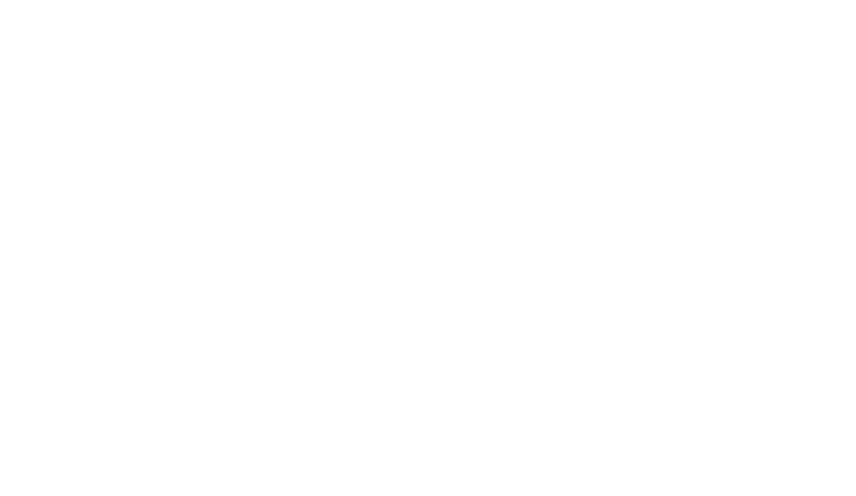 Destaques - PORTARIA NORMATIVA FF/DE Nº 372/2023
Regulamentar o procedimento para prestação de serviços de apoio ao Uso Público, por meio da celebração de Autorização de Uso de Área;
Viabilizar a formalização de parcerias com pequenos e médios empreendedores dos ramos de: alimentação, hospedagem, turismo de aventura e outros; 
Abertura de Edital de Chamamento Público por serviço/atividade para todas as Unidades de Conservação que apresentarem interesse ou demanda, permitindo a habilitação de parceiros a qualquer tempo;
Reserva e aquisição de vagas pelo sistema de venda online;
Padronização dos valores de outorga, obtida por meio de pesquisa de mercado e planilha de cálculo  realizada pela Fundação Instituto de Administração (FIA);
Possibilidade de conversão da outorga em contrapartidas (para casos, atividades e Unidade de Conservação específicas).
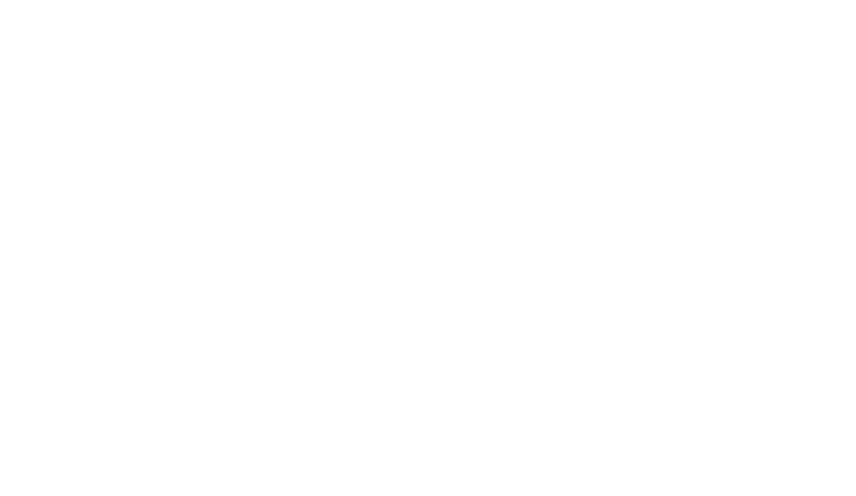 AUTORIZAÇÕES DE USO DE ÁREAS
O novo regramento da Fundação Florestal trata das Autorizações de Uso, que são modalidades de parcerias com procedimentos simplificados e prazos mais curtos (1 a 90 dias consecutivos);

Outras modalidades de parcerias, como Permissões e Concessões de Uso, não são objeto da Portaria Normativa FF/DE nº 273/2023 ou deste manual.
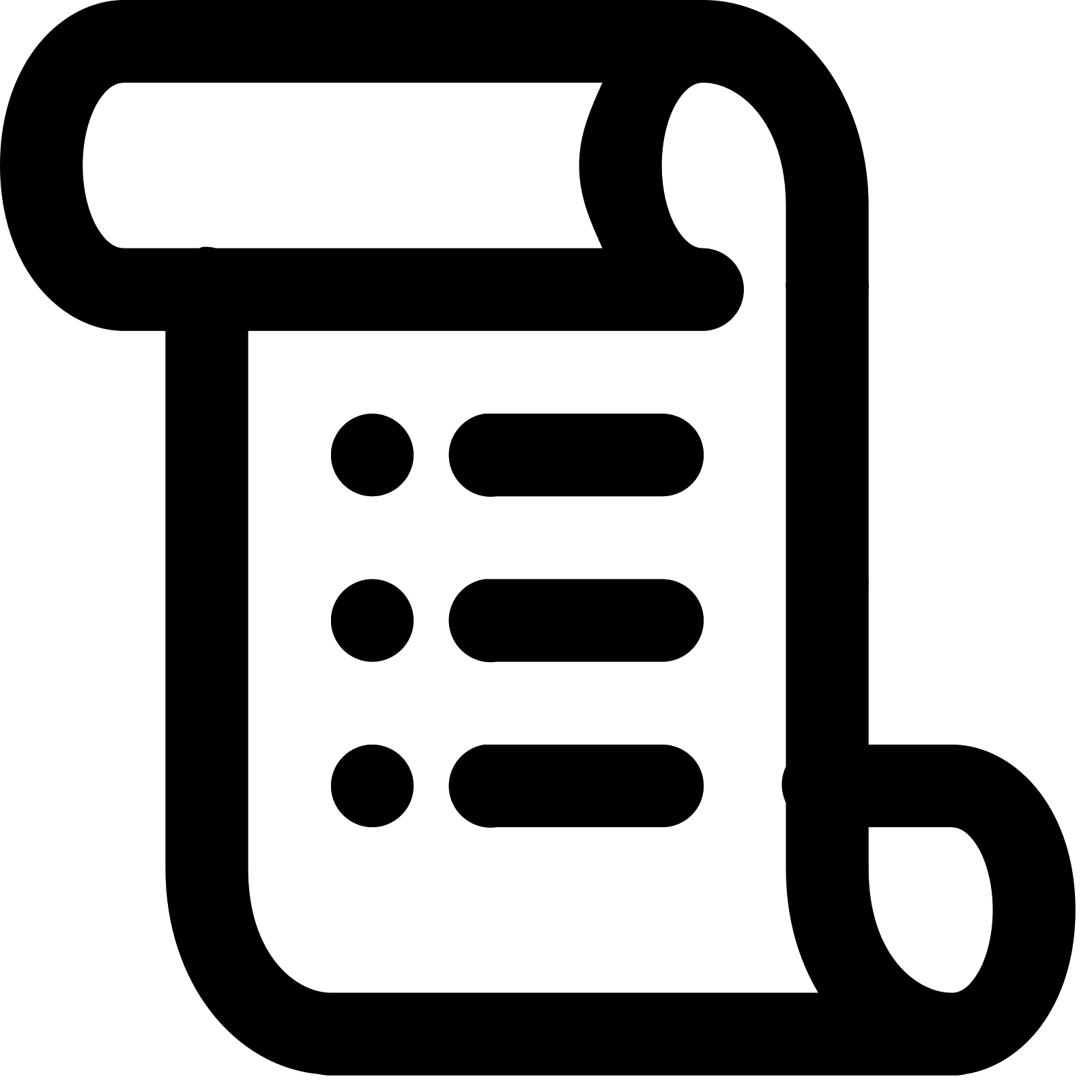 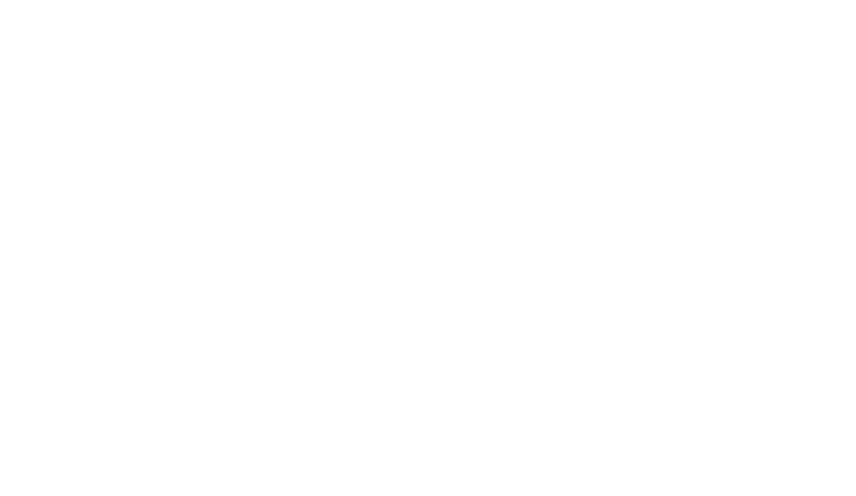 ÍNDICE
SERVIÇOS QUE PODEM SER PRESTADOS VIA AUTORIZAÇÃO DE USO
LISTA COMPLETA DE SERVIÇOS DE APOIO AO USO PÚBLICO
O SERVIÇO QUE VOCÊ PRESTA NÃO ESTÁ NESSA LISTA?

COMO CONHECER OS EDITAIS DE CHAMAMENTO PÚBLICO PARA CADASTRO
CONSULTA PELO SITE DA FUNDAÇÃO FLORESTAL
CONSULTA JUNTO À GESTÃO DA UNIDADE DE CONSERVAÇÃO
CONSULTA PELO DIÁRIO OFICIAL DO ESTADO
CAMINHO A SEGUIR APÓS CONSULTAS

MANIFESTAÇÃO DE INTERESSE PRIVADO (MIP)
COMO APRESENTAR UMA MANIFESTAÇÃO DE INTERESSE PRIVADO (MIP)?
ANÁLISE DA MANIFESTAÇÃO DE INTERESSE PRIVADO (MIP) PELA FUNDAÇÃO FLORESTAL
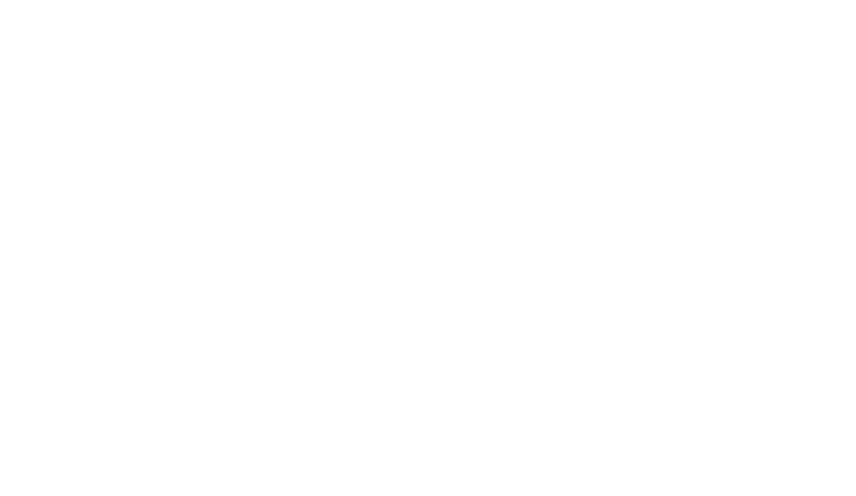 ÍNDICE
ENVIO DE DOCUMENTOS (CONFORME EDITAL DE CHAMAMENTO PÚBLICO)
PROCEDIMENTO PARA ENVIO DE DOCUMENTOS
ENVIO DE DOCUMENTOS POR E-MAIL OU PELO SISTEMA E-AMBIENTE
CERTIFICADO DIGITAL E INFORMAÇÕES SOBRE A EXIGÊNCIA DE DOCUMENTOS
4. a 16. EXEMPLOS DE DOCUMENTOS
17. a 21. EXEMPLOS DE DOCUMENTOS (TURISMO DE AVENTURA)	

ACOMPANHAMENTO DA SOLICITAÇÃO DE CADASTRO PELO SISTEMA E-AMBIENTE
CRIAÇÃO DE CONTA NO SISTEMA E-AMBIENTE
CONSULTA DE PROCESSO NO SISTEMA E-AMBIENTE
ANÁLISE DE DOCUMENTOS E CELEBRAÇÃO DE TERMO DE AUTORIZAÇÃO DE USO (TAU)
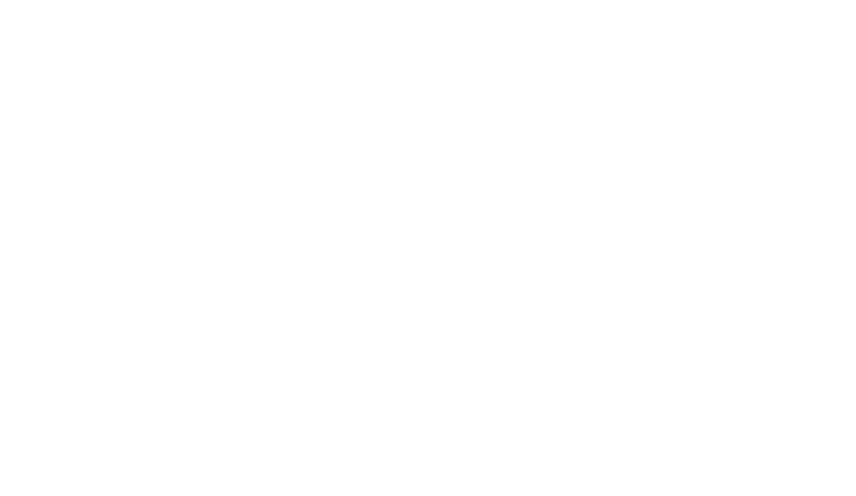 ÍNDICE
TERMO DE AUTORIZAÇÃO DE USO (TAU)
PUBLICAÇÃO DO TERMO DE AUTORIZAÇÃO DE USO (TAU) E EFETIVAÇÃO DO CADASTRO

AQUISIÇÃO DE VAGAS
COMO ADQUIRIR VAGAS PELO SITE DA FUNDAÇÃO FLORESTAL?
REGRAS DE DISPONIBILIZAÇÃO DE VAGAS

VALORES DE OUTORGA
POLÍTICAS DE DESCONTO
REGRAS DE CHECK-IN
REGRAS DE CHECK-OUT
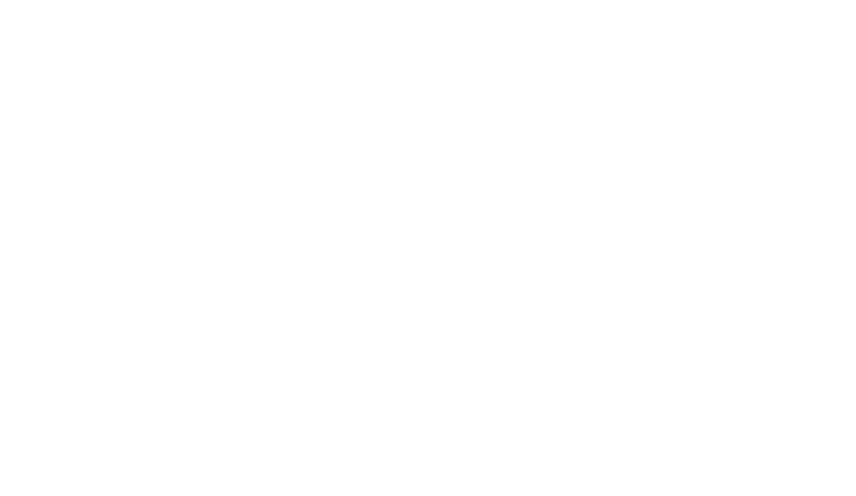 ÍNDICE
REGRAS GERAIS
REGRAS GERAIS (CONT.)
REGRAS GERAIS (CONT.)
REGRAS GERAIS (CONT.)
RESÍDUOS SÓLIDOS
RESÍDUOS SÓLIDOS – REGRAS
RESÍDUOS SÓLIDOS – REGRAS (CONT.)
PENALIDADES
PENALIDADES (CONT.)
CANAIS DE ATENDIMENTO
E-MAIL E TELEFONE PARA CONTATO
FIM
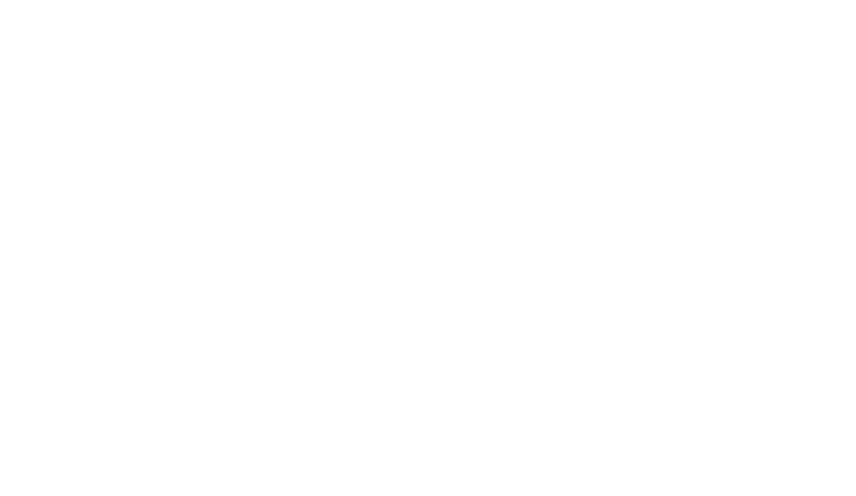 1. SERVIÇOS QUE PODEM SER PRESTADOS VIA AUTORIZAÇÃO DE USO
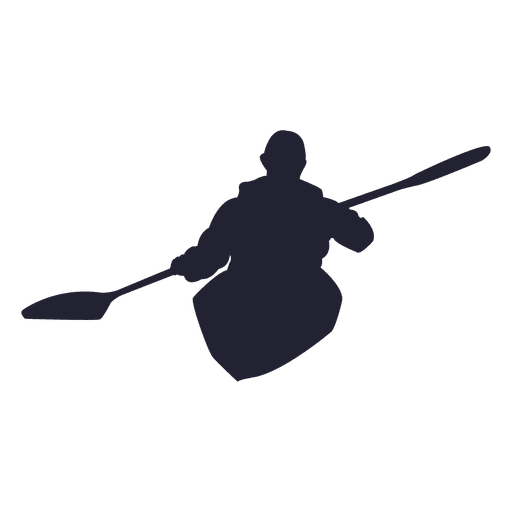 Os serviços foram divididos em categorias:

AULAS/SESSÕES DE ATIVIDADES ESPORTIVAS E BEM-ESTAR;
LOCAÇÃO DE EQUIPAMENTOS PARA FINS TURÍSTICOS;
COMERCIALIZAÇÃO DE ALIMENTOS E BEBIDAS;
CONDUÇÃO DE VISITANTES EM ATIVIDADES DE TURISMO DE AVENTURA;
VENDA DE SOUVENIRS,  ARTESANATO E PRODUTOS DE PRIMEIRA NECESSIDADE;
MEIOS DE HOSPEDAGEM.
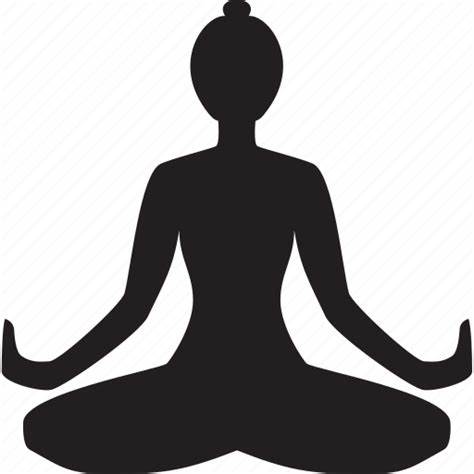 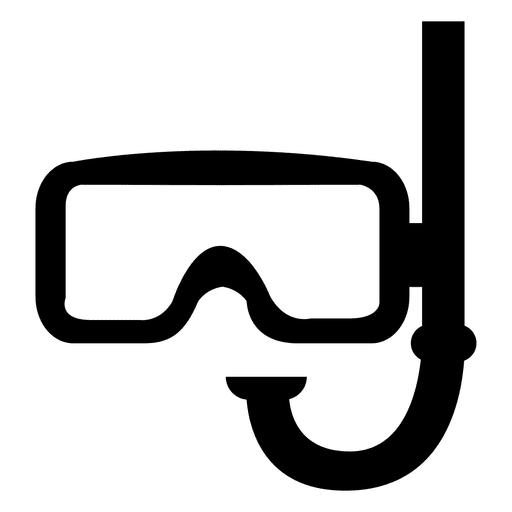 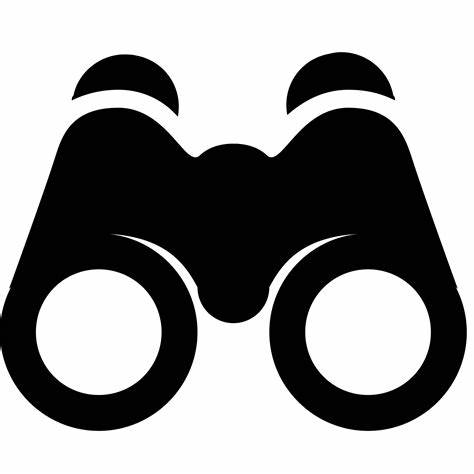 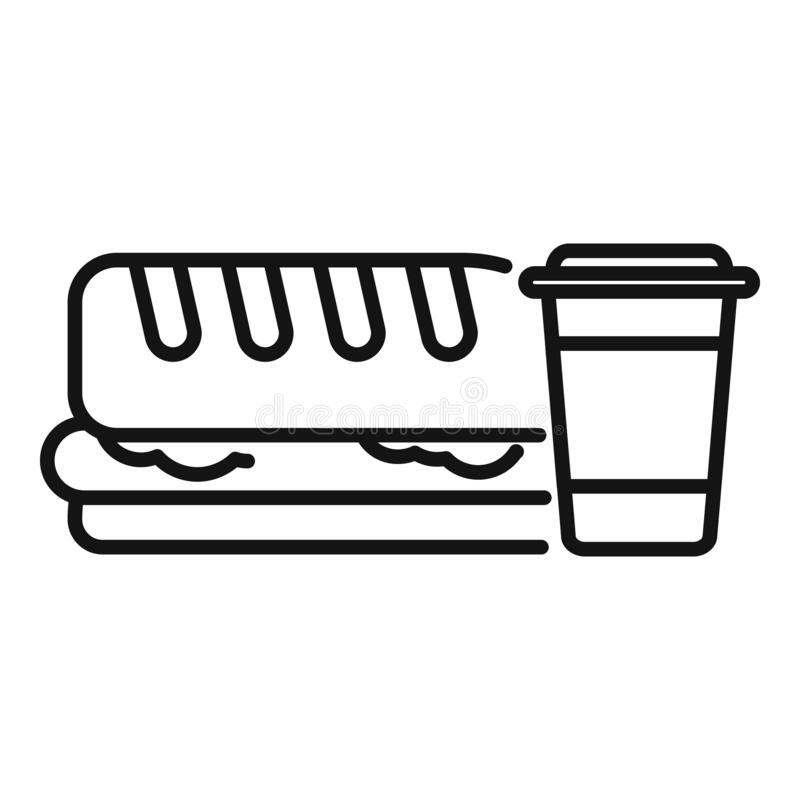 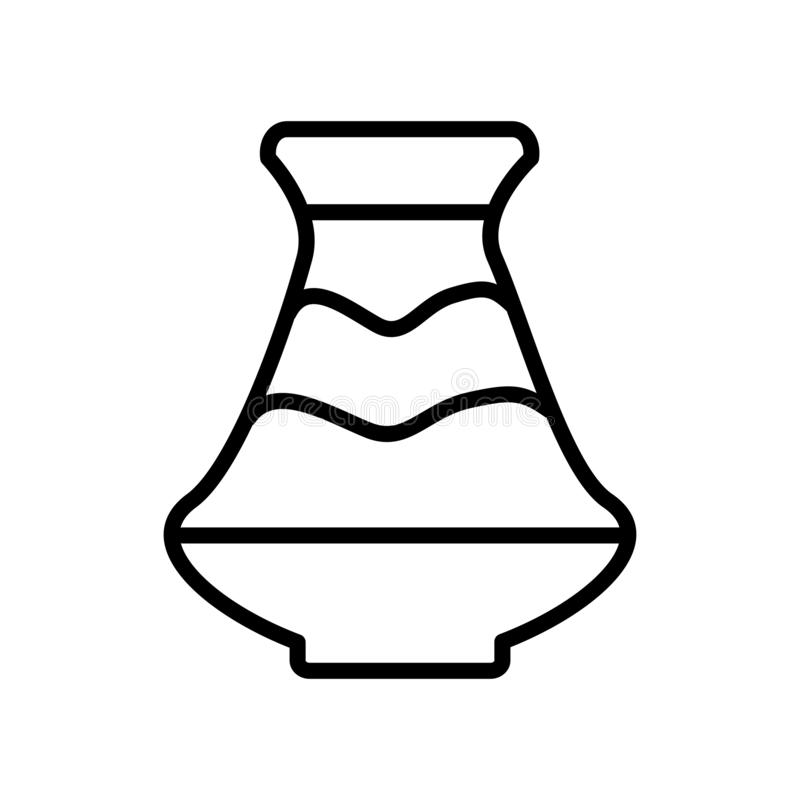 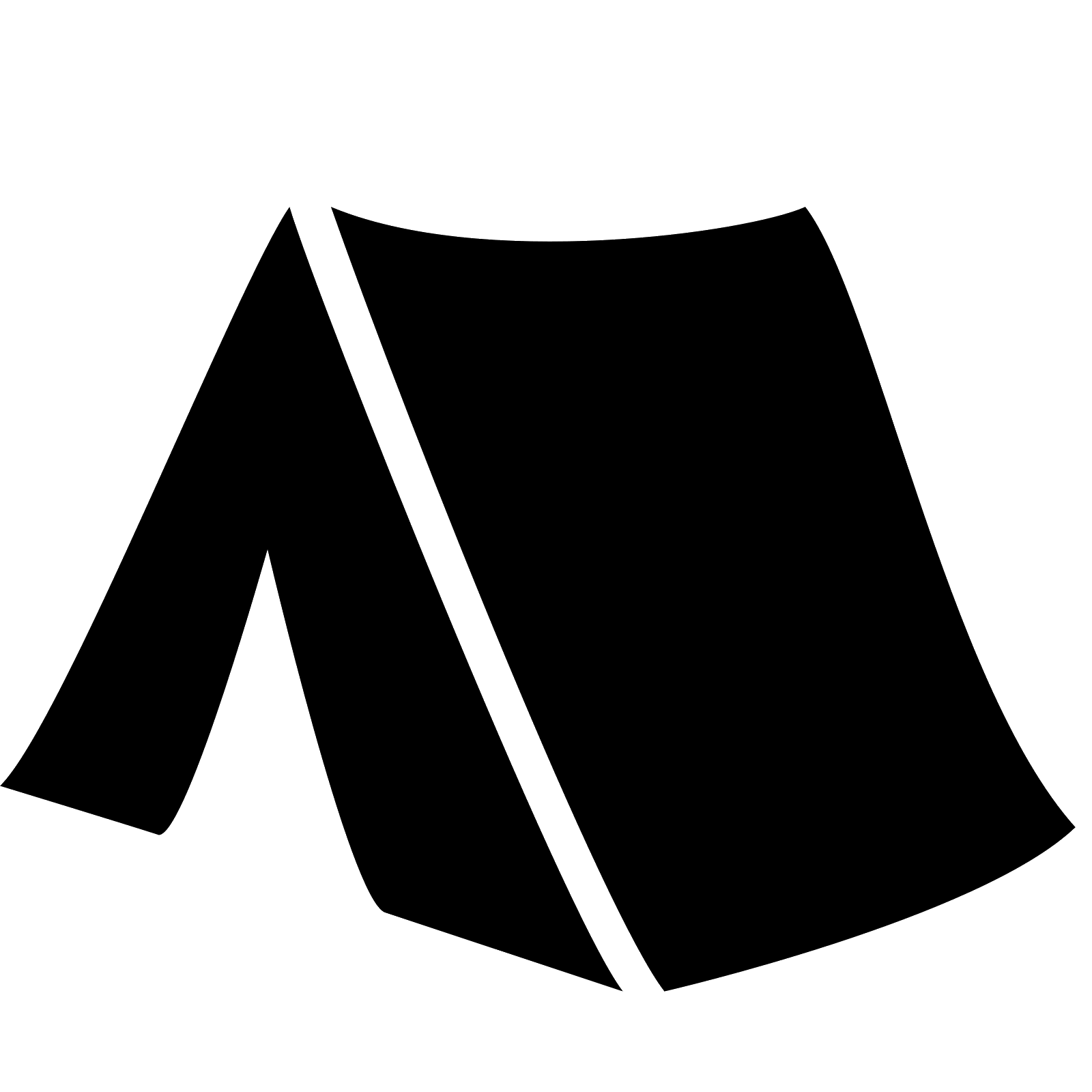 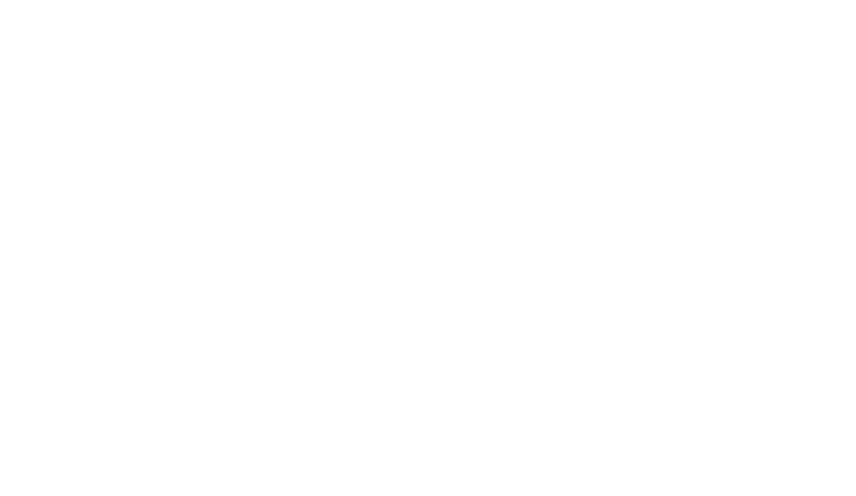 1.1. LISTA COMPLETA DE SERVIÇOS DE APOIO AO USO PÚBLICO
A lista completa de serviços está no ANEXO II da Portaria Normativa FF/DE nº 372/2023.
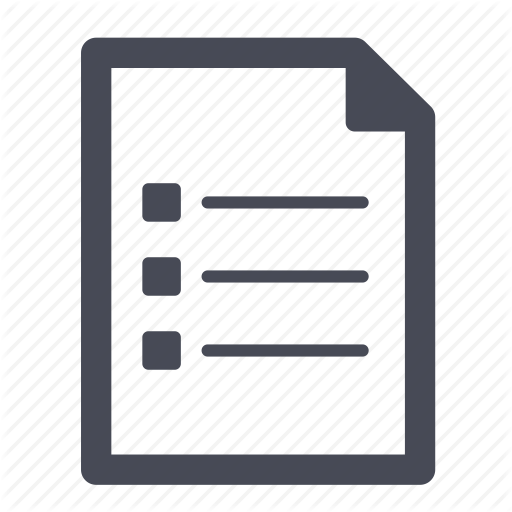 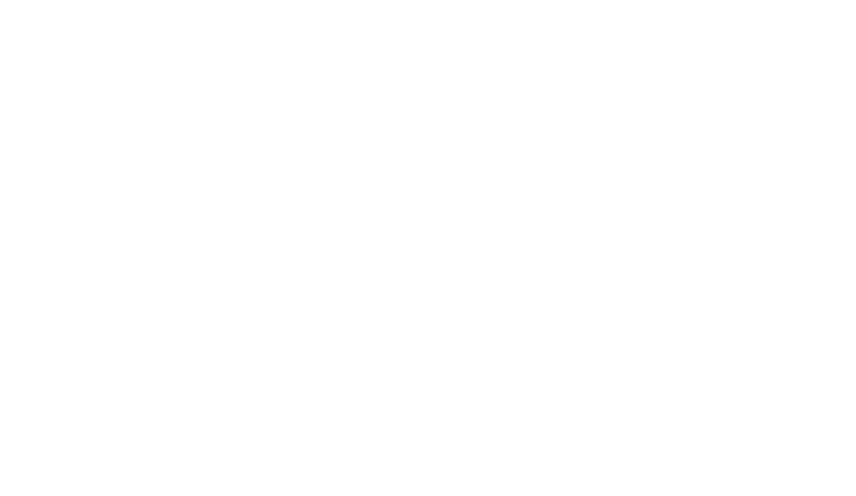 1.1.1. AULAS/SESSÕES DE ATIVIDADES ESPORTIVAS E BEM-ESTAR
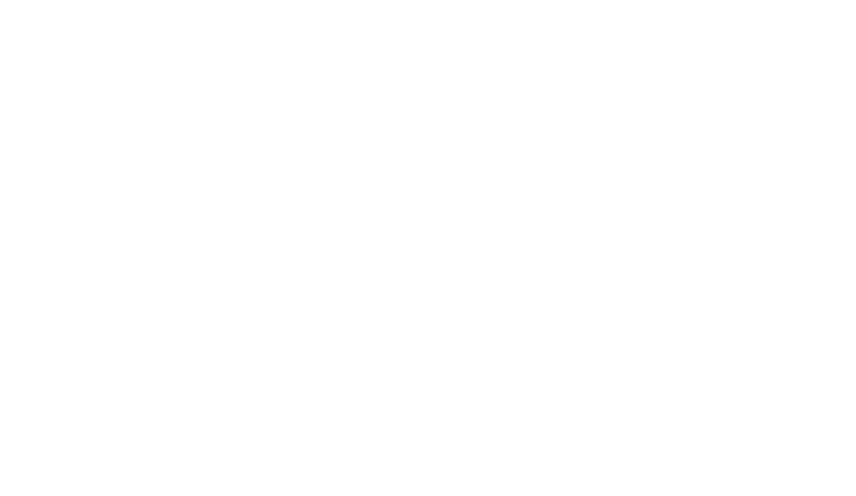 1.1.1. AULAS/SESSÕES DE ATIVIDADES ESPORTIVAS E BEM-ESTAR (CONTINUAÇÃO)
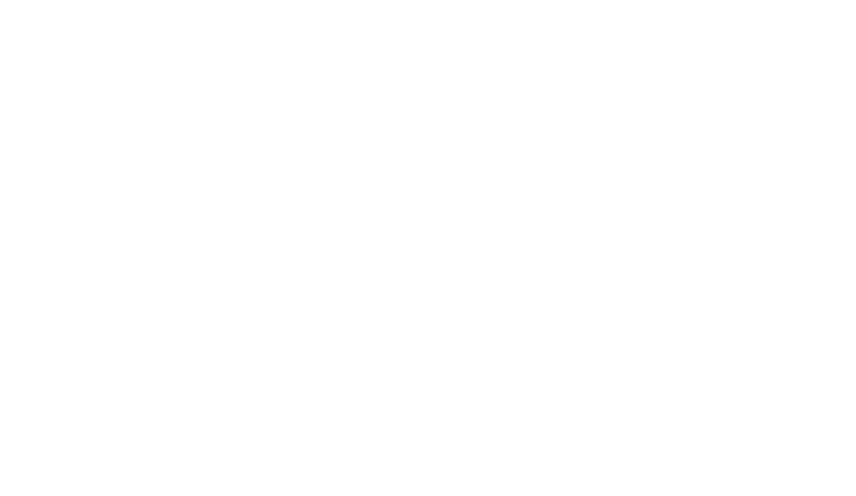 1.1.2. LOCAÇÃO DE EQUIPAMENTOS PARA FINSTURÍSTICOS
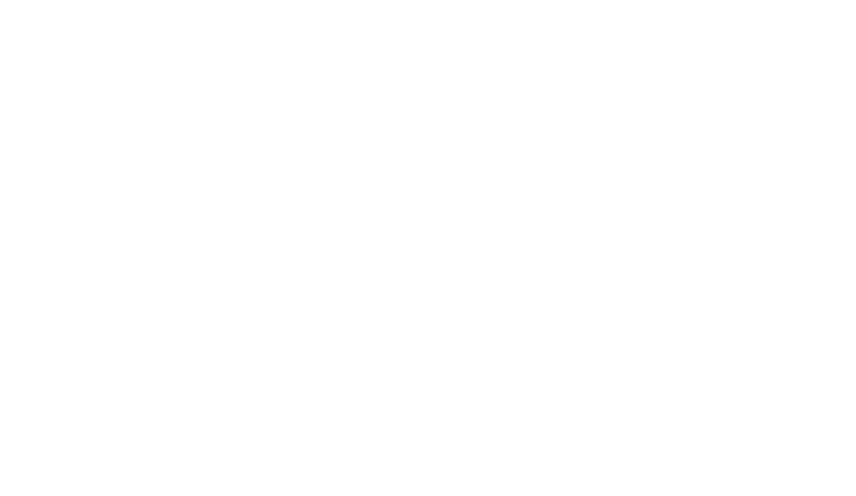 1.1.3. COMERCIALIZAÇÃO DE ALIMENTOS E BEBIDAS
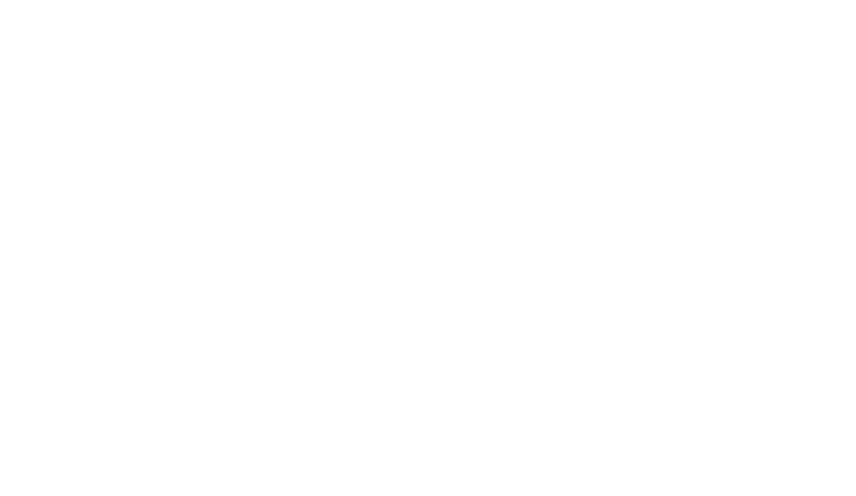 1.1.4. CONDUÇÃO DE VISITANTES EM ATIVIDADES DETURISMO DE AVENTURA
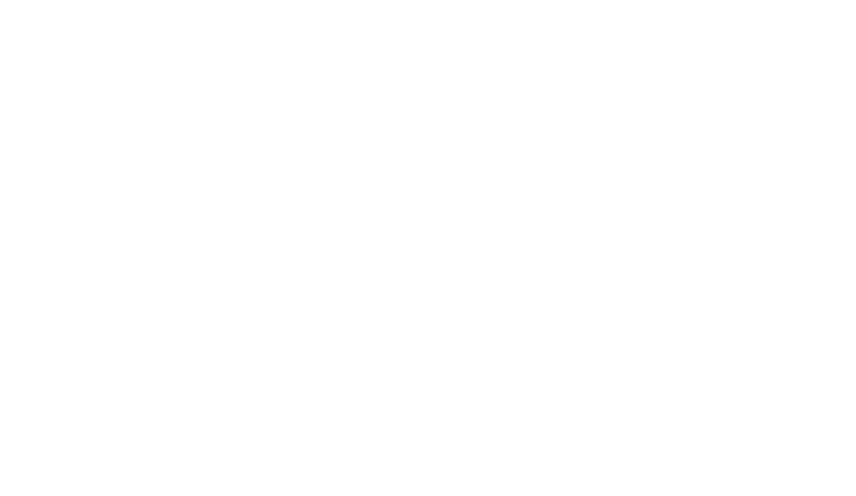 1.1.5. VENDA DE SOUVENIRS, ARTESANATO E PRODUTOSDE PRIMEIRA NECESSIDADE
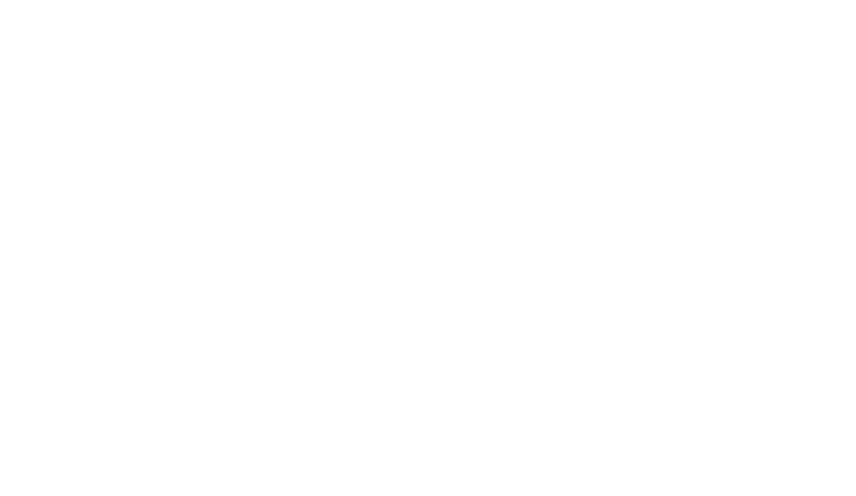 1.1.5. VENDA DE SOUVENIRS, ARTESANATO E PRODUTOSDE PRIMEIRA NECESSIDADE (CONTINUAÇÃO)
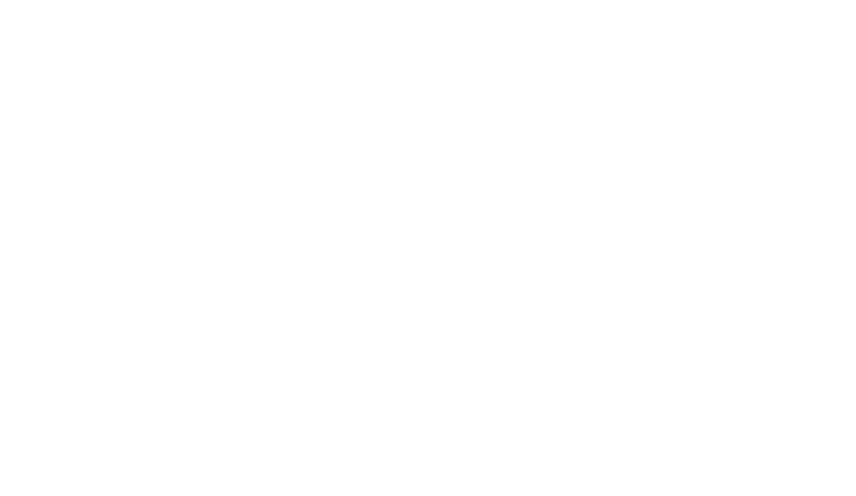 1.1.6. MEIOS DE HOSPEDAGEM
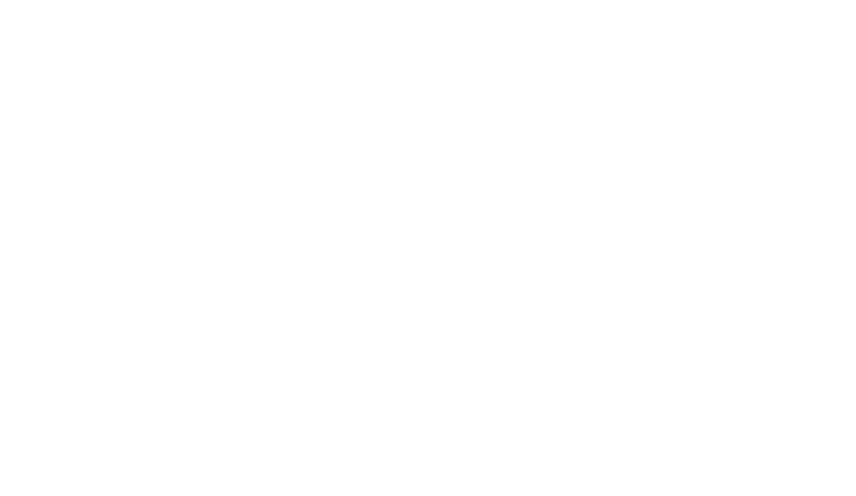 1.2. O serviço que você presta não está nessa lista?
Nesse caso, você poderá apresentar uma Manifestação de Interesse Privado (MIP) à Fundação Florestal;

A equipe da Fundação irá analisar o seu pedido e verificar a possibilidade de esse serviço ser prestado nas Unidades de Conservação;

Para saber como apresentar uma Manifestação de Interesse Privado (MIP), siga as instruções do item 3 deste manual.
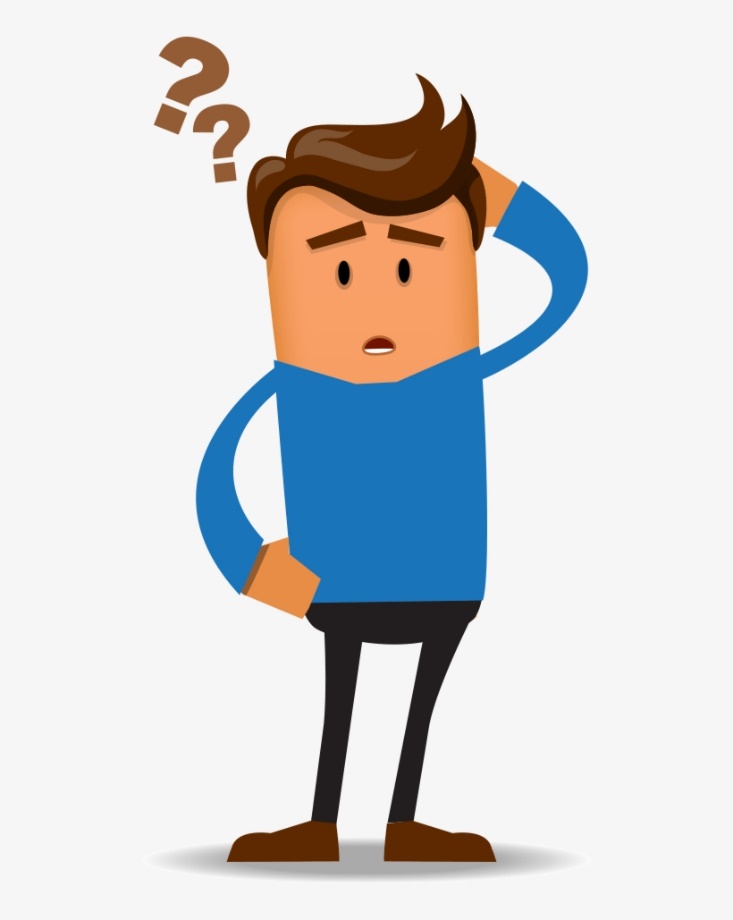 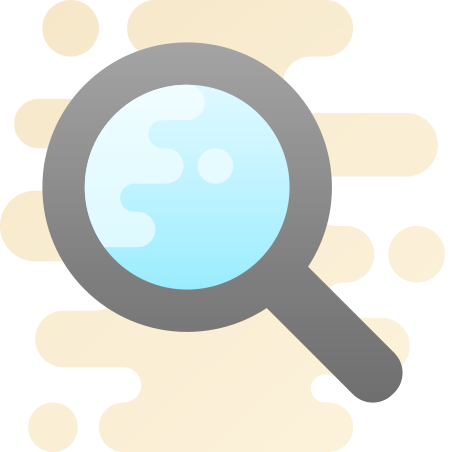 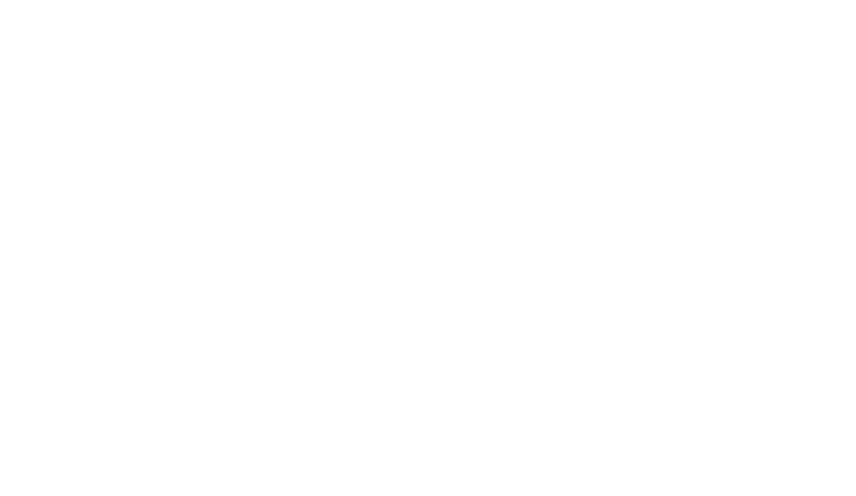 2. COMO CONHECER OS EDITAIS DE CHAMAMENTO PÚBLICO PARA CADASTRO
Quer se tornar parceiro da Fundação Florestal?

Em primeiro lugar, você precisa fazer o seu cadastro junto à Fundação Florestal, por meio de Edital de Chamamento Público;

Para saber se há Edital de Chamamento Público em aberto para cadastro do serviço que você presta, existem alguns caminhos possíveis:
1. Consulta pelo site da Fundação Florestal;
2. Consulta junto à gestão da Unidade de Conservação;
3. Consulta pelo Diário Oficial do Estado.
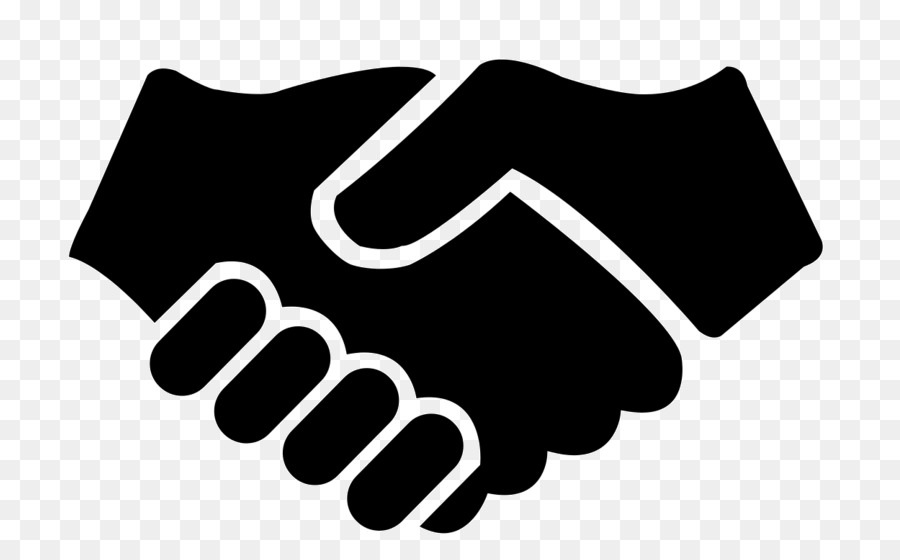 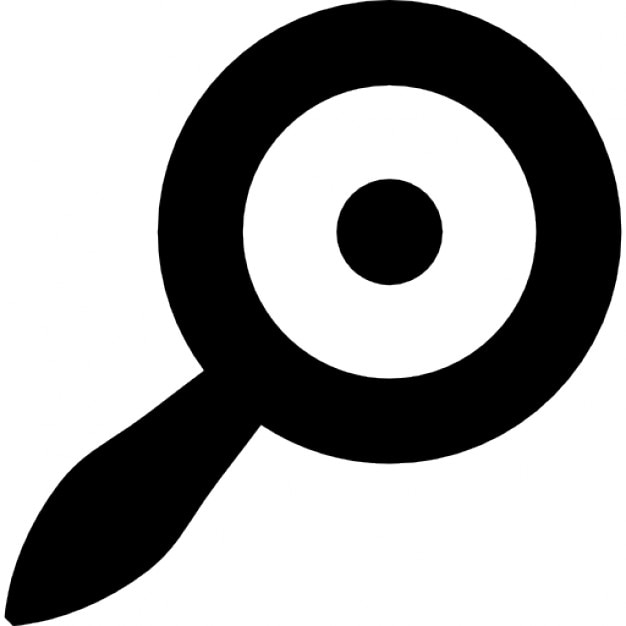 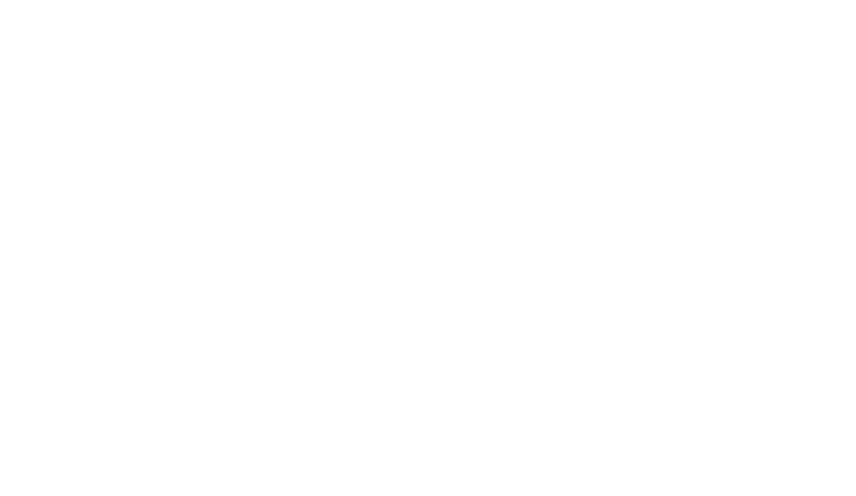 2.1.CONSULTA PELO SITE DA FUNDAÇÃO FLORESTAL
Acesse o site da Fundação Florestal: https://www.infraestruturameioambiente.sp.gov.br/fundacaoflorestal/
    (> Editais > Chamamento Público)

Dentre os editais publicados, faça uma busca para verificar se há Edital de Chamamento Público em aberto específico para cadastro do serviço que você presta.
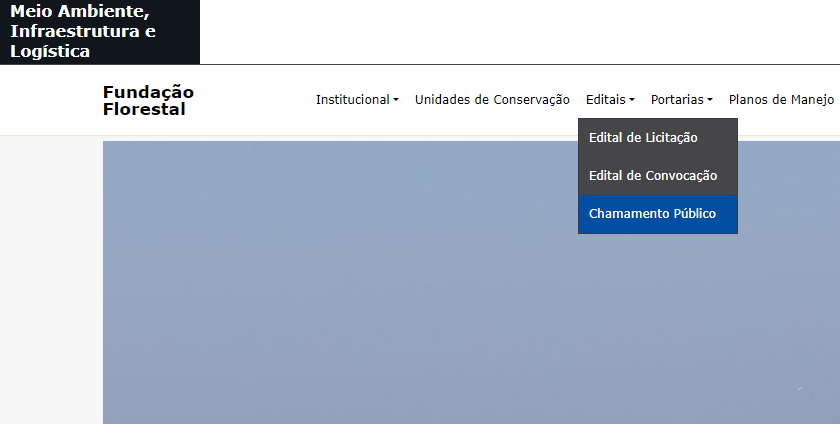 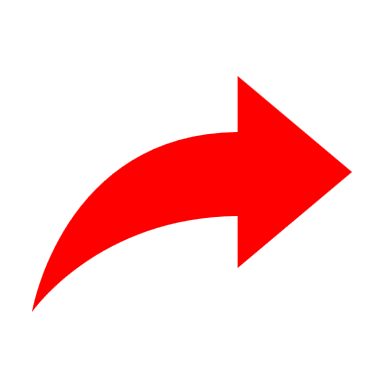 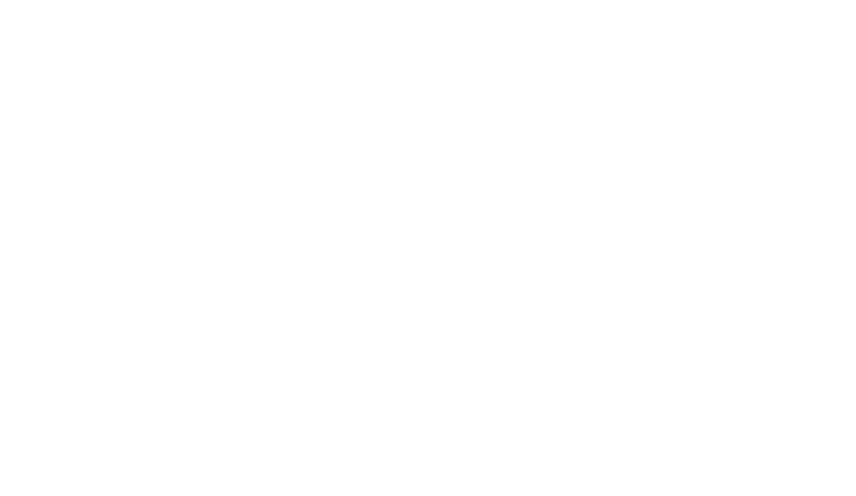 2.2. CONSULTA JUNTO À GESTÃO DA UNIDADE DE CONSERVAÇÃO
Entre em contato com a equipe de gestão da Unidade de Conservação de interesse e verifique se há Edital de Chamamento Público em aberto para cadastro específico do serviço que você presta. 

As informações sobre as Unidades (endereço, dias e horários de atendimento, telefone e e-mail) estão disponíveis no Guia de Áreas Protegidas: guiadeareasprotegidas.sp.gov.br
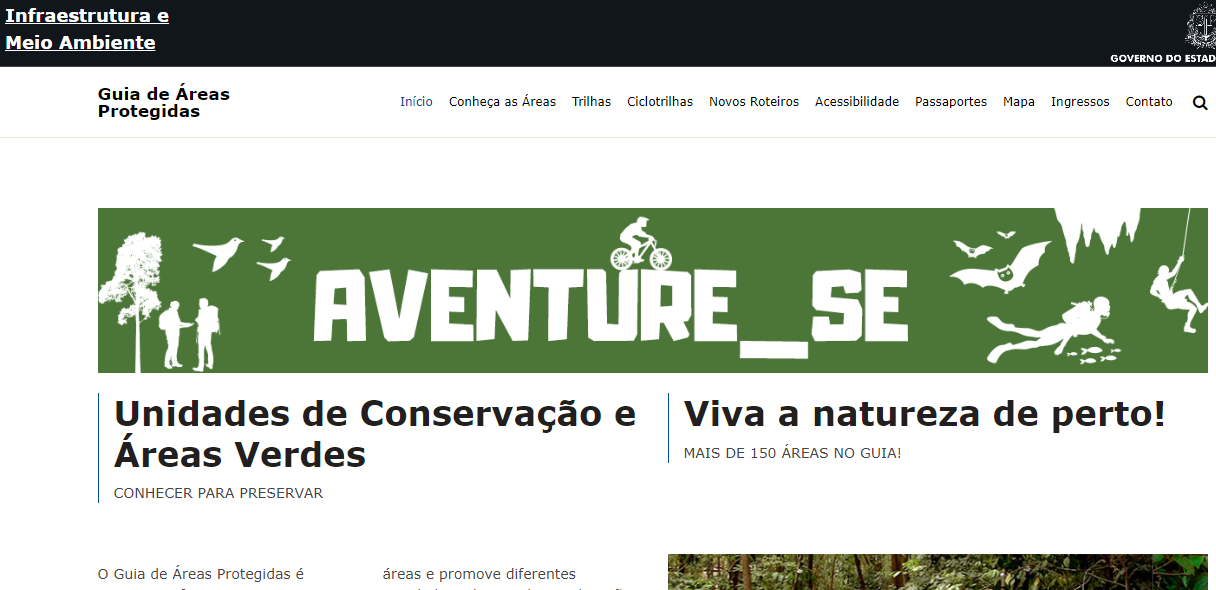 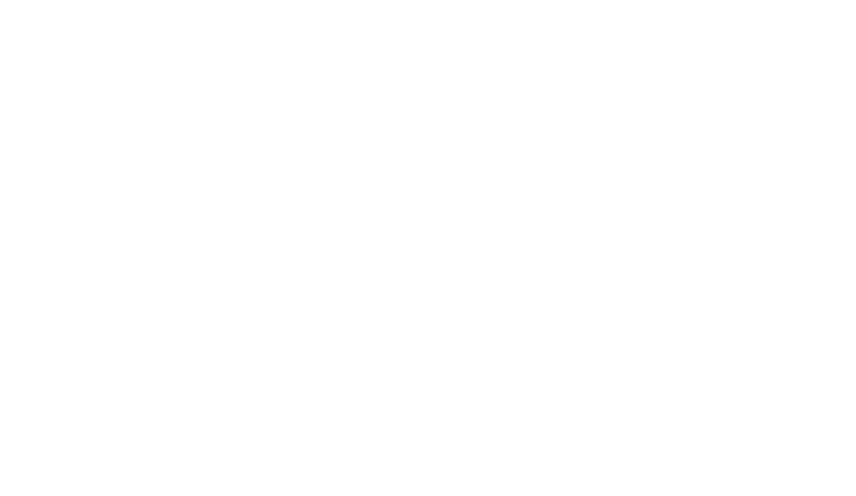 2.3. CONSULTA PELO DIÁRIO OFICIAL DO ESTADO
Acesse o site do Diário Oficial do Estado:
www.imprensaoficial.com.br
Busca por Palavra;
Digite palavras de busca, como “chamamento público cadastro prestador serviço fundação florestal”;
Dentre os resultados, verifique se há Edital em aberto específico para cadastro do serviço que você presta, em Unidades de Conservação sob a gestão da Fundação Florestal.
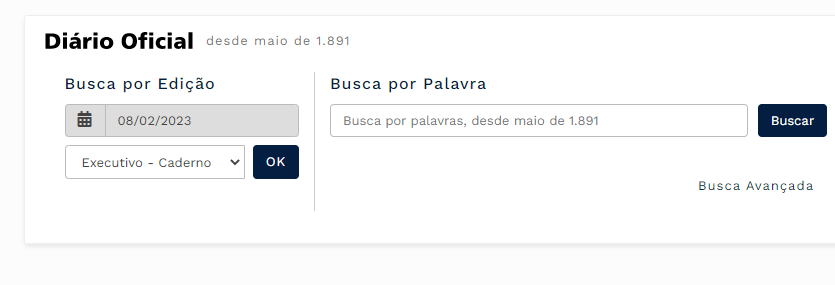 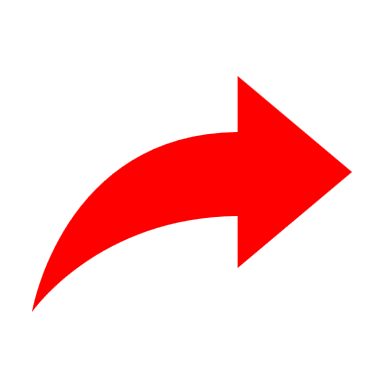 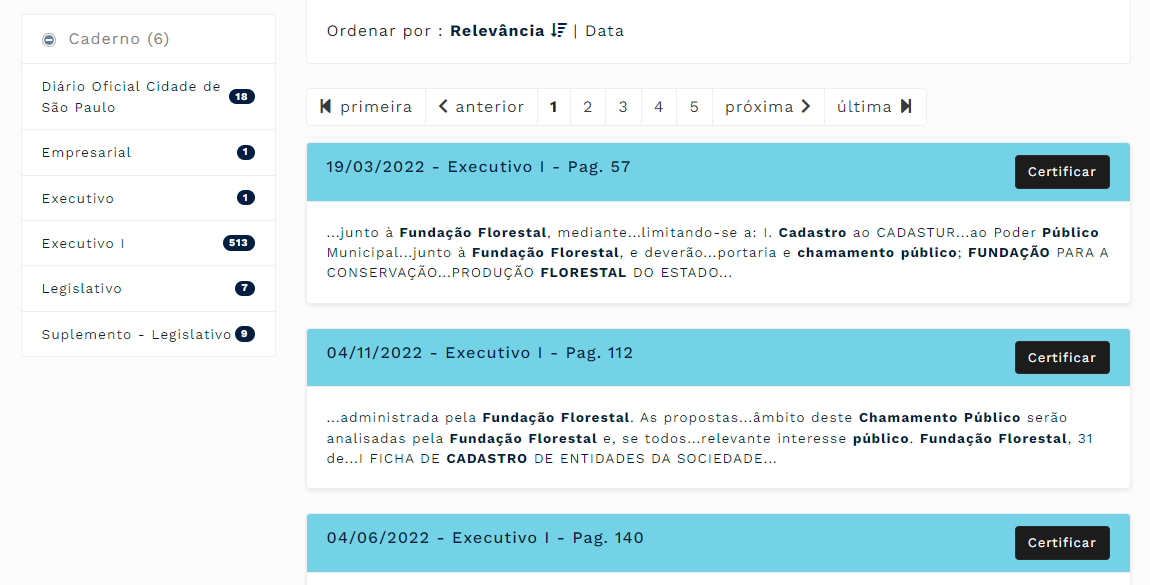 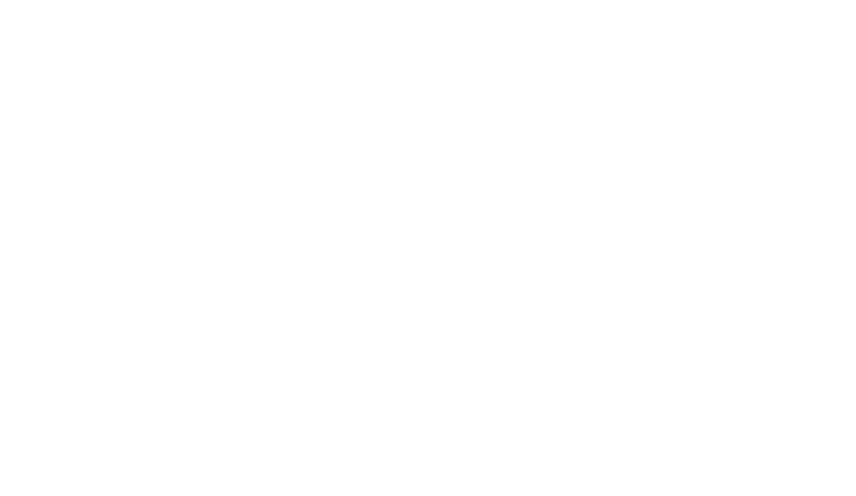 2.4. Caminho a seguir após consultas
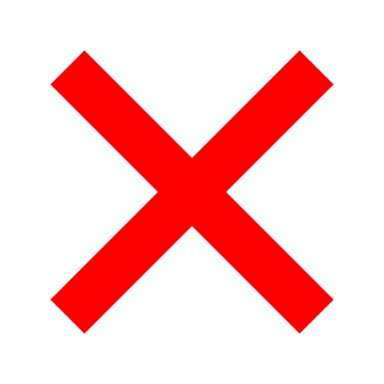 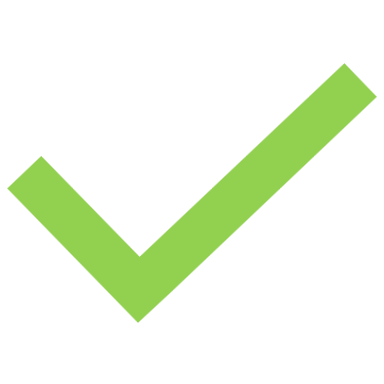 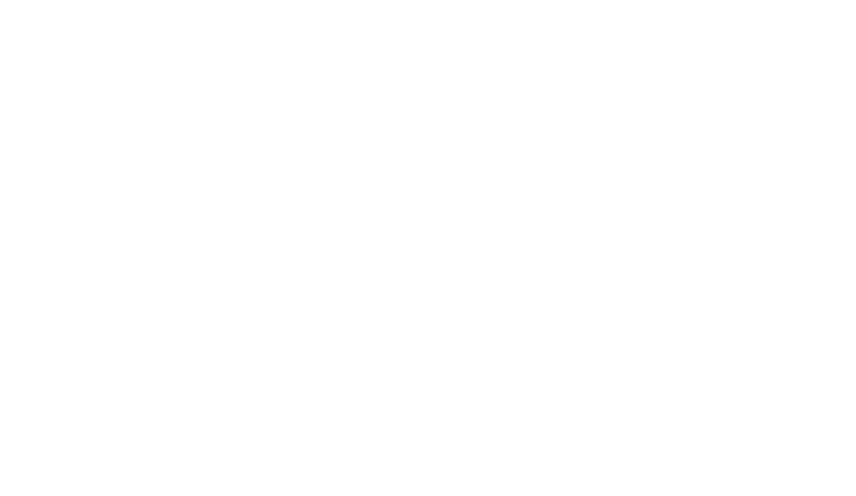 3. MANIFESTAÇÃO DE INTERESSE PRIVADO (MIP)
A Manifestação de Interesse Privado (MIP) é um mecanismo formal que um interessado (Pessoa Física ou Jurídica) pode utilizar para apresentar propostas de interesse público para órgãos públicos;

No presente caso, a MIP pode ser apresentada para formalizar um pedido de análise de prestação de serviço em Unidades de Conservação.
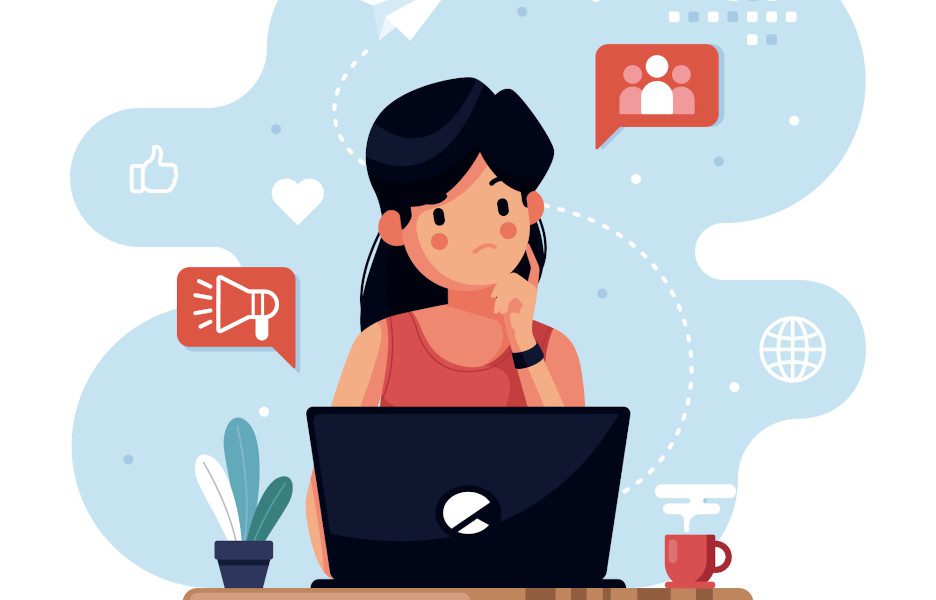 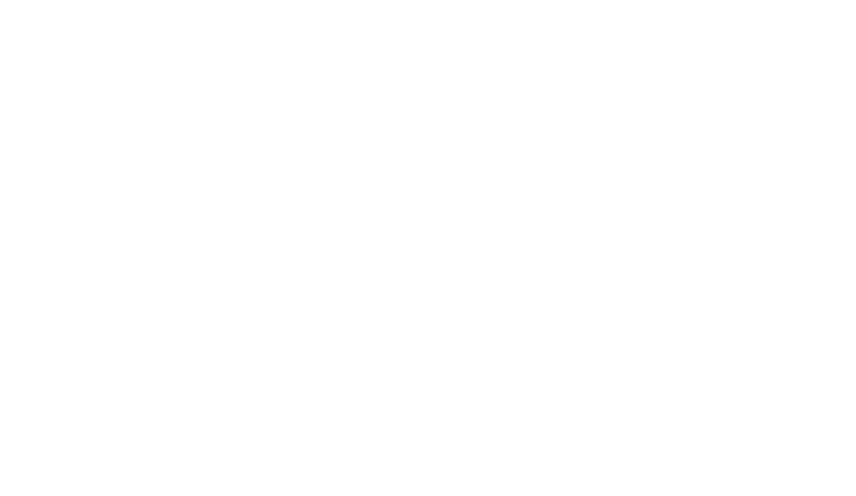 3.1. COMO APRESENTAR UMA MANIFESTAÇÃO DE INTERESSE PRIVADO (MIP)?
Preparação
Preparação
Acesse o ANEXO III da Portaria Normativa FF/DE nº 372/2023;
Preparação
Copie o modelo do ANEXO III em documento apartado (Word);
Assinatura
Preencha o cabeçalho e a tabela (informações faltantes e seus dados);
Envio
Assine o documento (forma eletrônica ou física);
Envie o documento assinado para parcerias@fflorestal.sp.gov.br e aguarde a análise e resposta da equipe da Fundação Florestal.
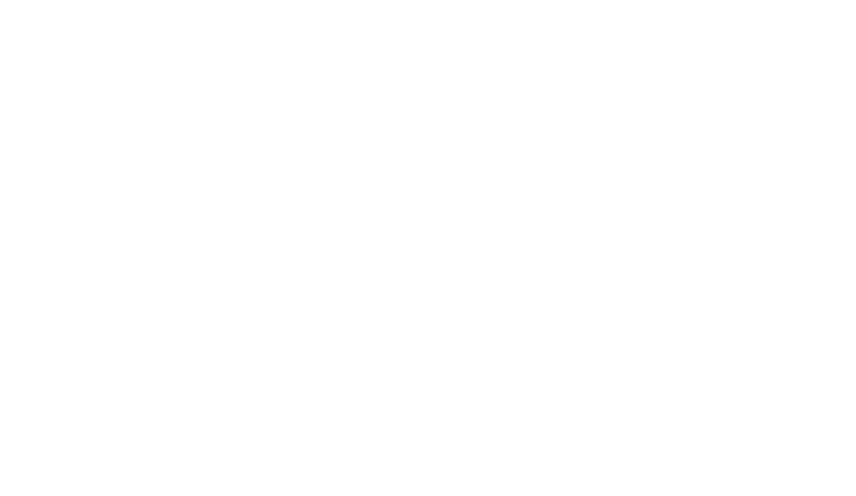 3.2. ANÁLISE DA MANIFESTAÇÃO DE INTERESSE PRIVADO (MIP) PELA FUNDAÇÃO FLORESTAL
Recebimento
Análise
Recebimento do e-mail com a MIP do interessado e abertura de processo administrativo (interno);
Elaboração Edital
1. Análise da viabilidade técnica pela gestão da Unidade, com ciência da Gerência e Diretoria Regional;
2. Análise técnica pelo Núcleo de Negócios e Parcerias para Sustentabilidade (NNPS/FF);
Revisão
Elaboração de minutas de Edital de Chamamento Público e de Termo de Autorização de Uso (TAU);
Publicação
Revisão das minutas pela gestão da Unidade, Gerência, Diretoria Regional e Diretoria Executiva;
Publicação do Edital de Chamamento Público no site da Fundação Florestal e no Diário Oficial do Estado (DOE).
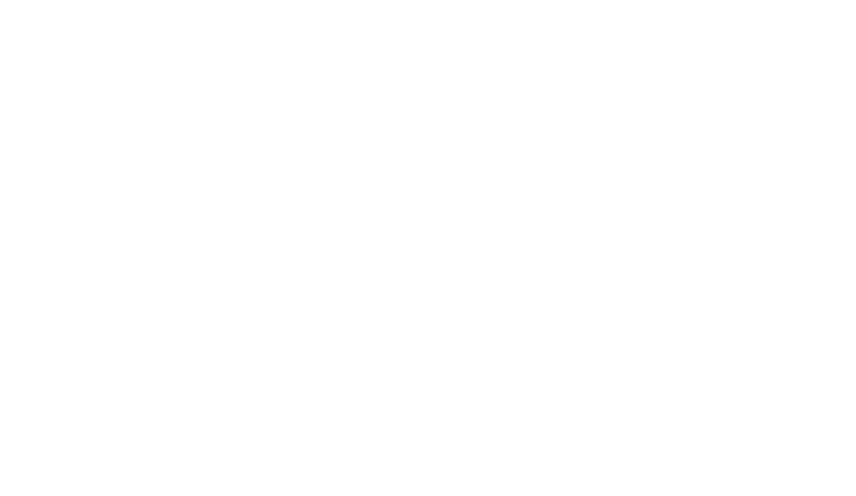 4. ENVIO DE DOCUMENTOS (CONFORME EDITAL DE CHAMAMENTO PÚBLICO)
A documentação para cadastro deverá ser enviada de forma on-line, conforme disposto no item DOCUMENTOS do Edital de Chamamento Público, podendo ser:
Por e-mail;
Por link do Sistema E-Ambiente*.
Em regra, o cadastro será aberto a Pessoas Jurídicas (ou seja, com o CNPJ ativo), inclusive os Microempreendedores Individuais (MEI);
Excepcionalmente, para determinados serviços, o cadastro será aberto também a Pessoas Físicas (ex: Ambulantes).
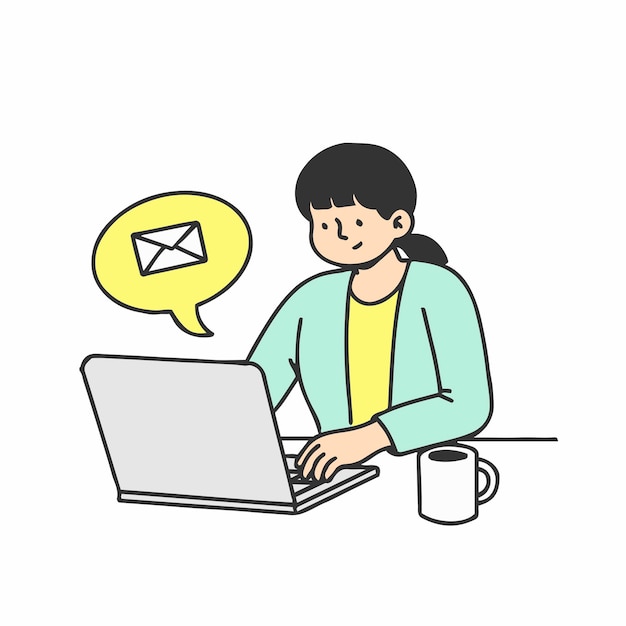 * Portal eletrônico de atendimento da Secretaria de Meio Ambiente, Infraestrutura e Logística.
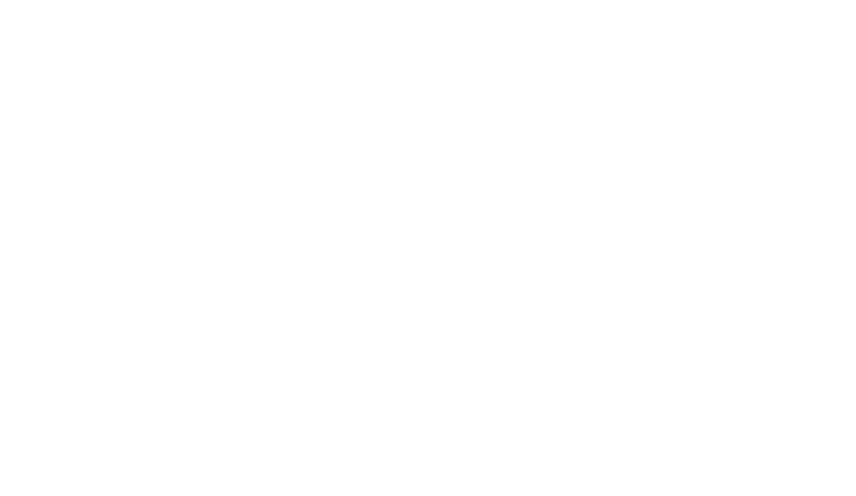 4.1. PROCEDIMENTO PARA ENVIO DE DOCUMENTOS
Acesso
Análise
Acesse o site da Fundação Florestal:
Editais;
Chamamento Público;
Busca pelo Edital;
Prazo
Leia o Edital na íntegra;
Documentos
Verifique se está dentro do prazo para envio de documentos;
Envio
Verifique no item DOCUMENTOS o que está sendo solicitado;
Envie os documentos por e-mail ou pelo link do Sistema E-Ambiente, conforme instruções a seguir.
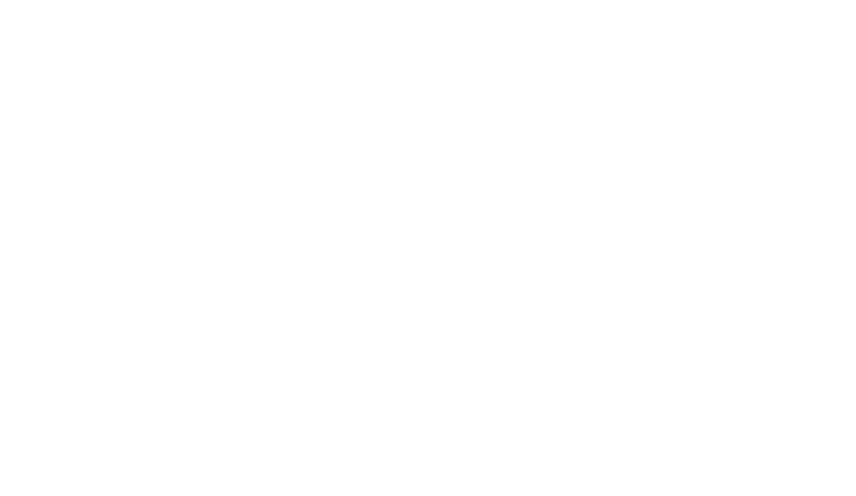 4.2. ENVIO DE DOCUMENTOS POR E-MAIL OU PELO SISTEMA E-AMBIENTE
ENVIO POR E-MAIL:
Envie os documentos anexados para o e-mail indicado no Edital;
Aguarde a resposta da equipe da Fundação Florestal.

ENVIO PELO SISTEMA E-AMBIENTE:
Acesse o link do Sistema E-Ambiente que consta no Edital;
Anexe os documentos pelo Sistema E-Ambiente e envie;
Após o envio, será gerado um NÚMERO DE PROCESSO para acompanhamento;
Veja as instruções para acompanhamento no item 5 deste manual.
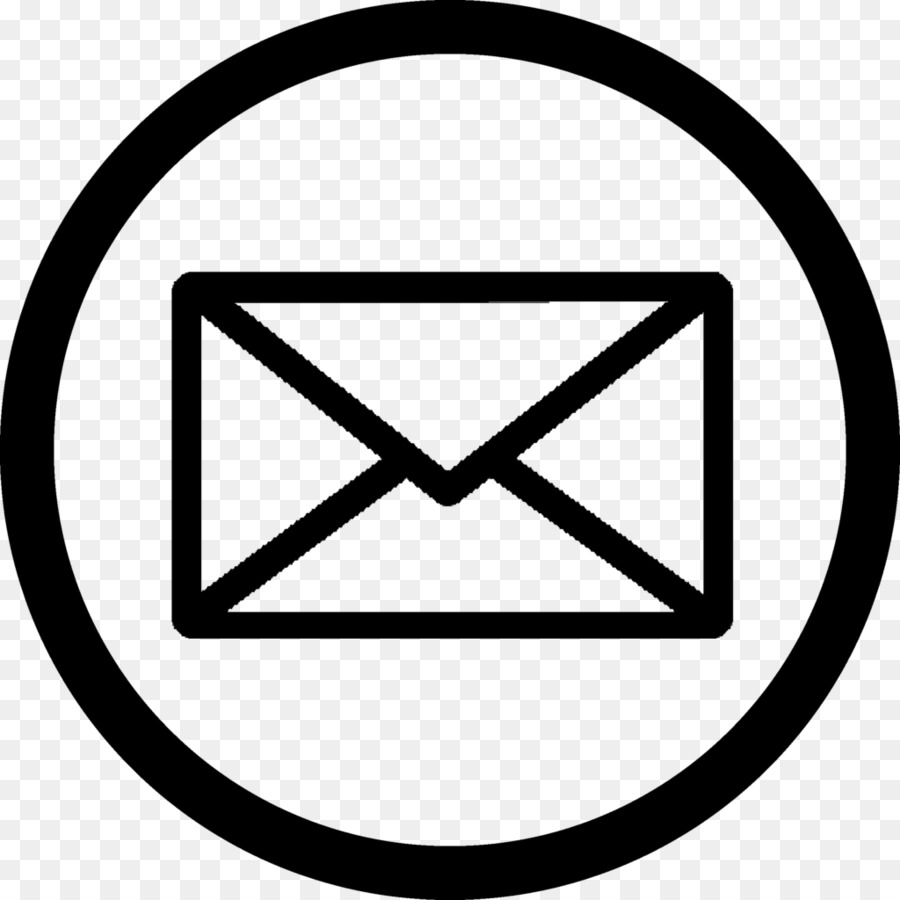 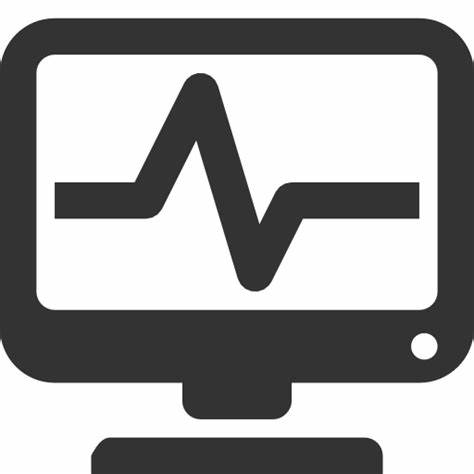 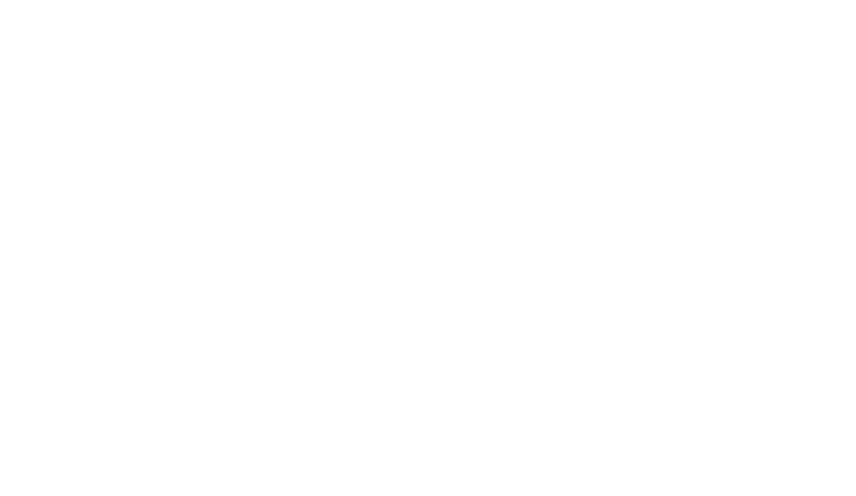 4.3. CERTIFICADO DIGITAL E INFORMAÇÕES SOBRE AEXIGÊNCIA DE DOCUMENTOS
ATENÇÃO:

Para cadastro de Pessoas Jurídicas, é necessário utilizer certificado digital para assinatura de documentos;

Este manual apresenta exemplos de documentos que podem ser exigidos pela Fundação Florestal em Editais de Chamamento Público para cadastro de prestadores de serviços;

A depender da atividade, outros documentos que não constam nesse manual podem ser exigidos.
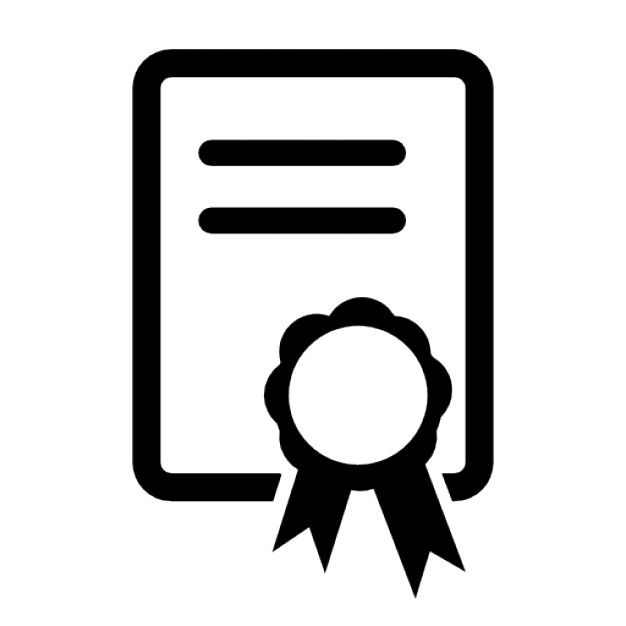 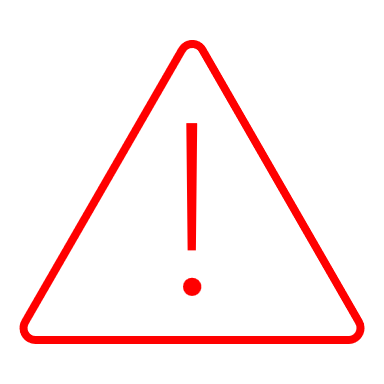 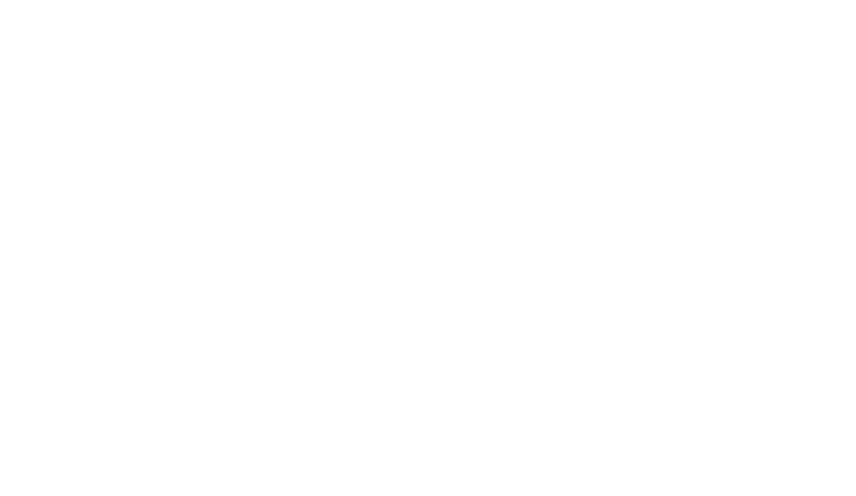 4.4. EXEMPLOS DE DOCUMENTOS
* Termos similares poderão ser aceitos, mediante análise da equipe da Fundação Florestal.
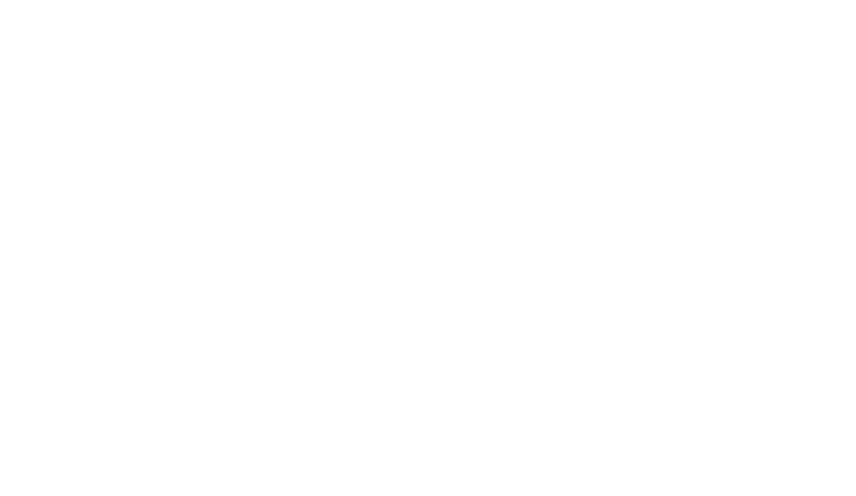 4.5. EXEMPLOS DE DOCUMENTOS
* Outros comprovantes poderão ser aceitos, mediante análise da equipe da Fundação Florestal.
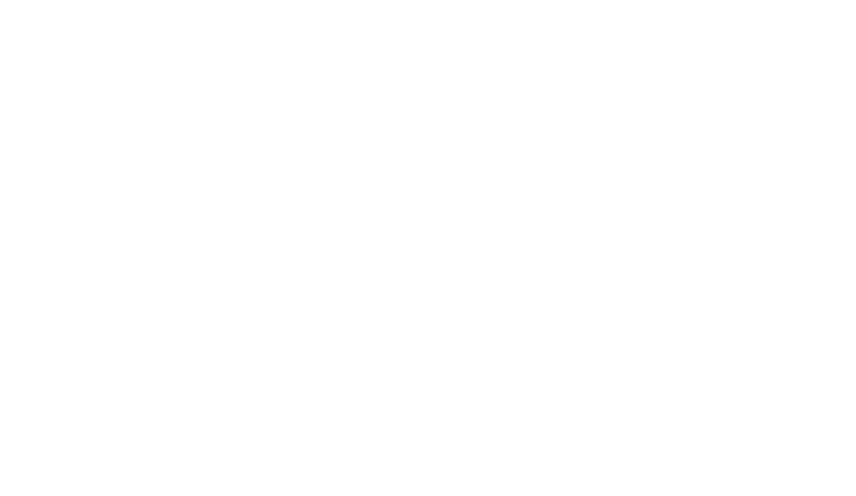 4.6. EXEMPLOS DE DOCUMENTOS
Quando o Cadastur é obrigatório?
Conforme os artigos 21 e 22 da Lei nº 11.771/2008, que dispõe sobre a Política Nacional de Turismo, o cadastro é obrigatório para:
Meios de Hospedagem;
Agências de Turismo;
Transportadoras Náuticas;
Organizadoras de Eventos;
Parques Temáticos;
Acampamentos Turísticos;
Guias de Turismo¹.
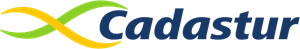 ¹ Conforme site do Ministério do Turismo: https://www.gov.br/pt-br/servicos/cadastrar-se-como-guia-de-turismo
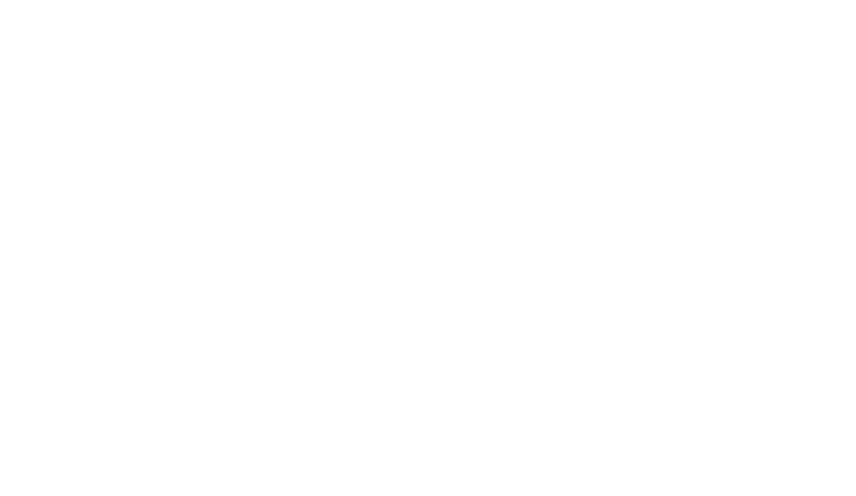 4.7. EXEMPLOS DE DOCUMENTOS
Para quais categorias da Portaria da Fundação Florestal o Cadastur é obrigatório?
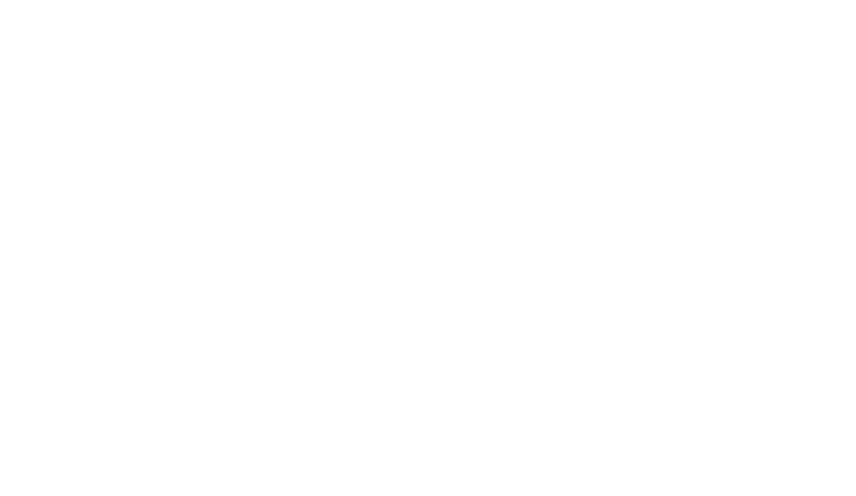 4.8. EXEMPLOS DE DOCUMENTOS
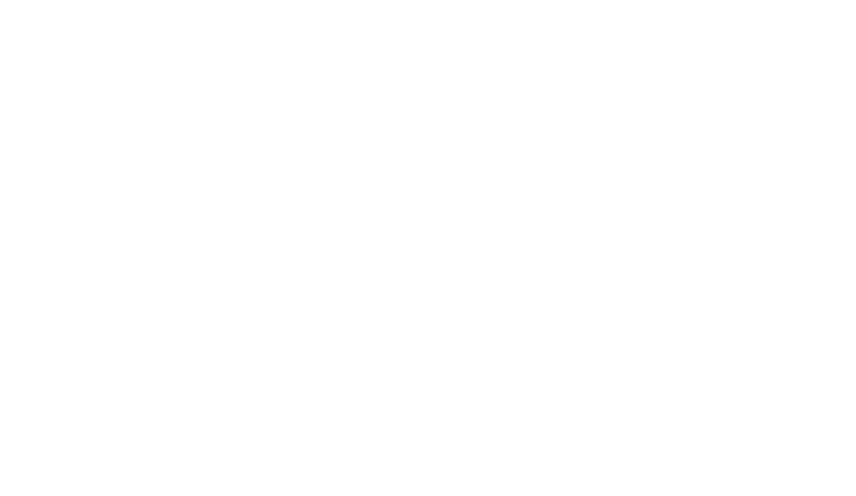 4.9. EXEMPLOS DE DOCUMENTOS
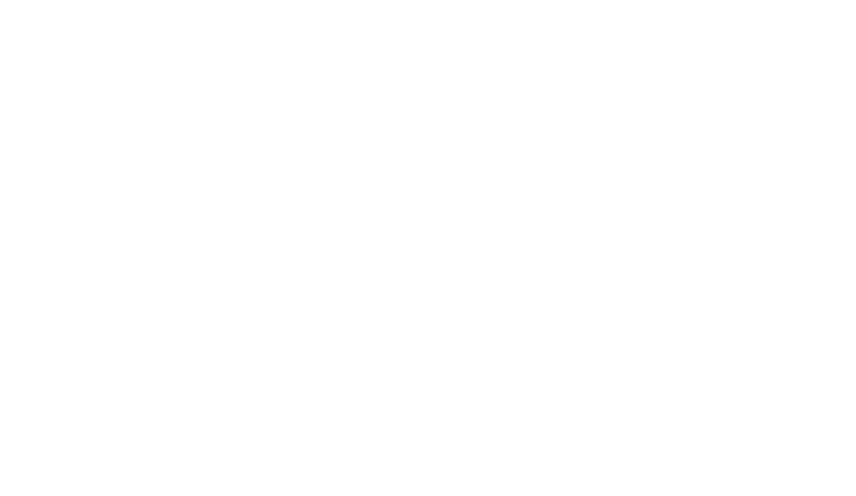 4.10. EXEMPLOS DE DOCUMENTOS
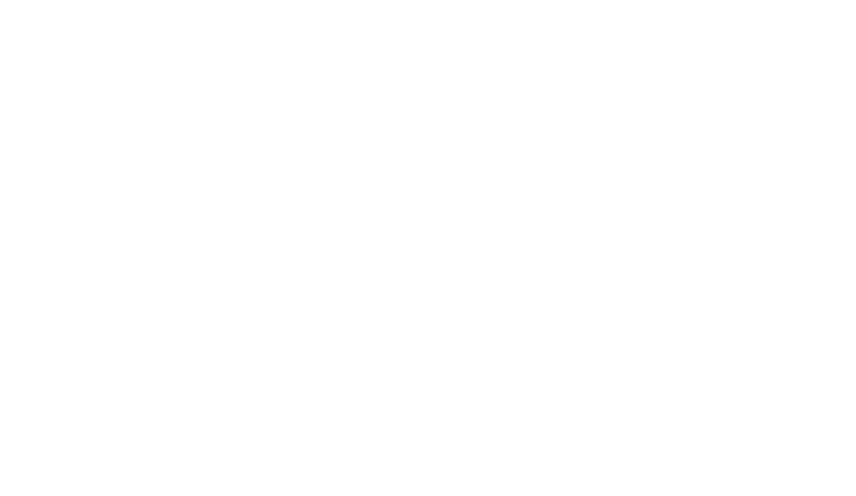 4.11. EXEMPLOS DE DOCUMENTOS
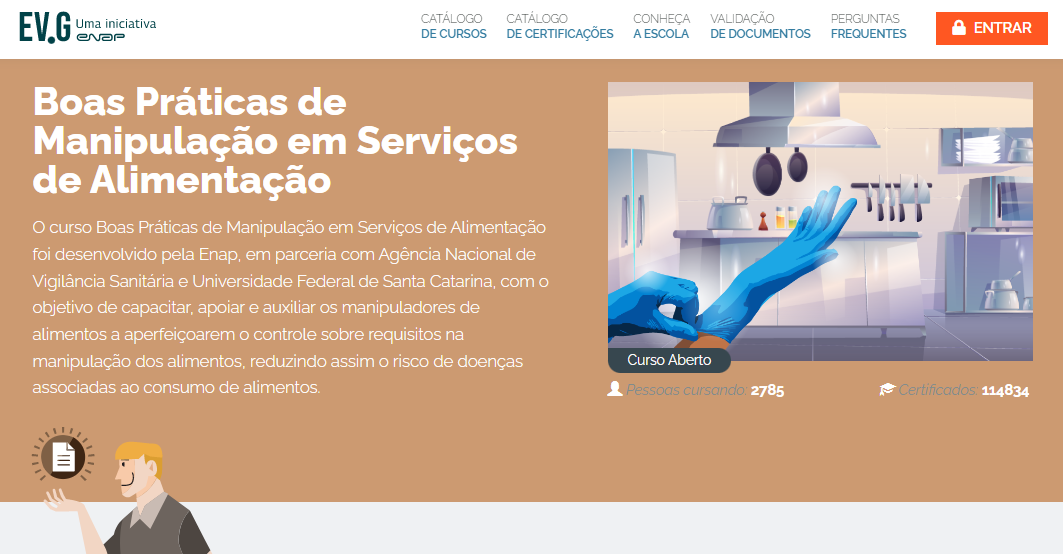 * Página inicial para acesso ao Curso de Boas Práticas de Manipulação em Serviços de Alimentação.
(http://www.escolavirtual.gov.br/curso/287)
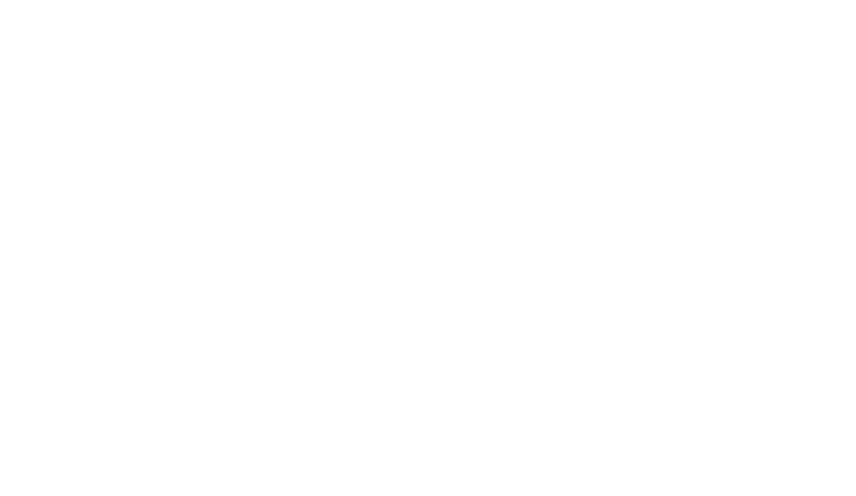 4.12. EXEMPLOS DE DOCUMENTOS
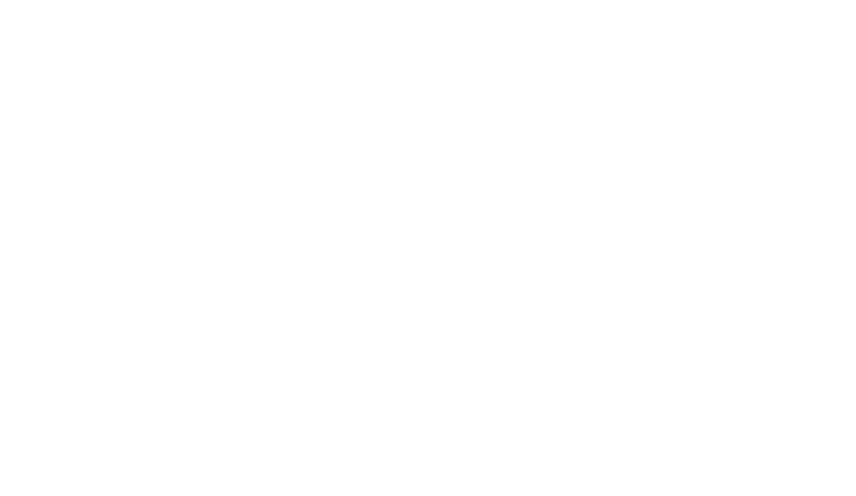 4.13. EXEMPLOS DE DOCUMENTOS
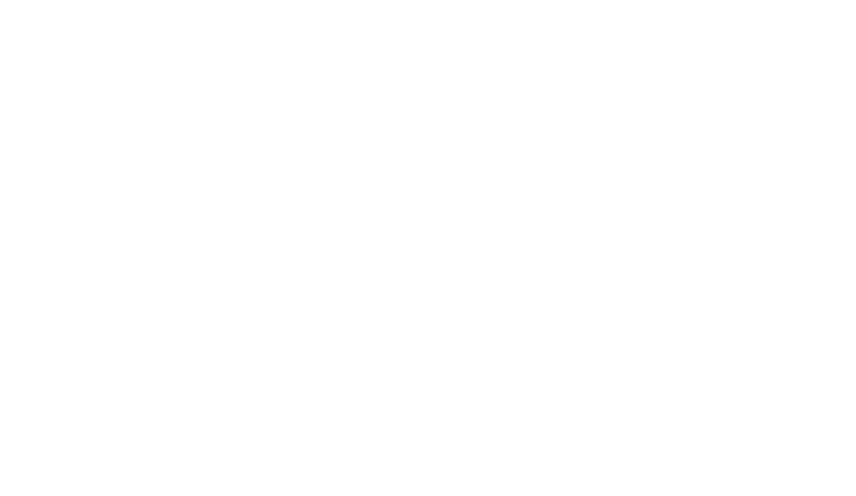 4.14. EXEMPLOS DE DOCUMENTOS
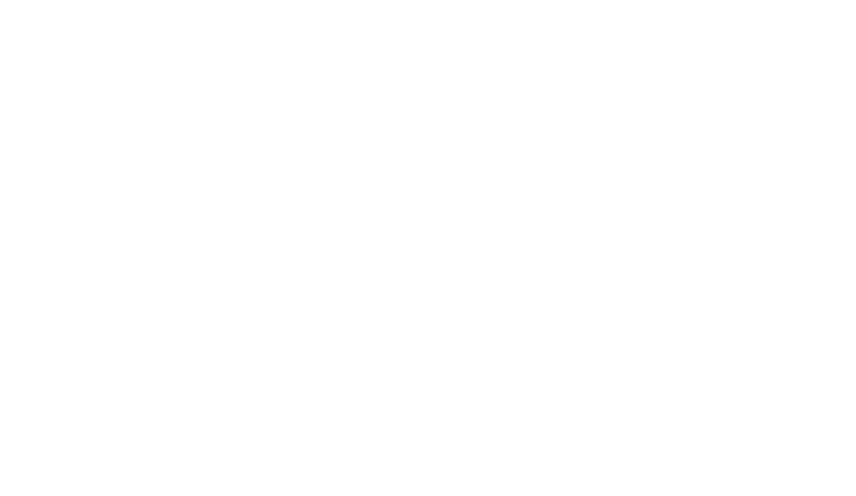 4.15. EXEMPLOS DE DOCUMENTOS
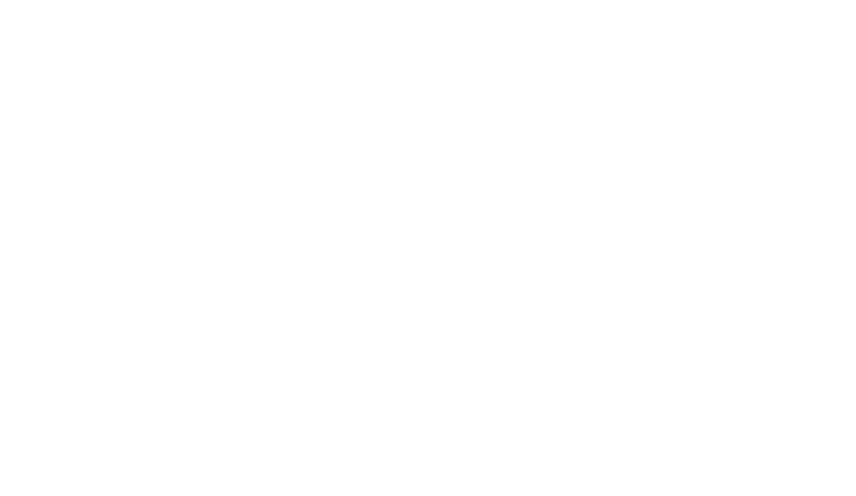 4.16. EXEMPLOS DE DOCUMENTOS
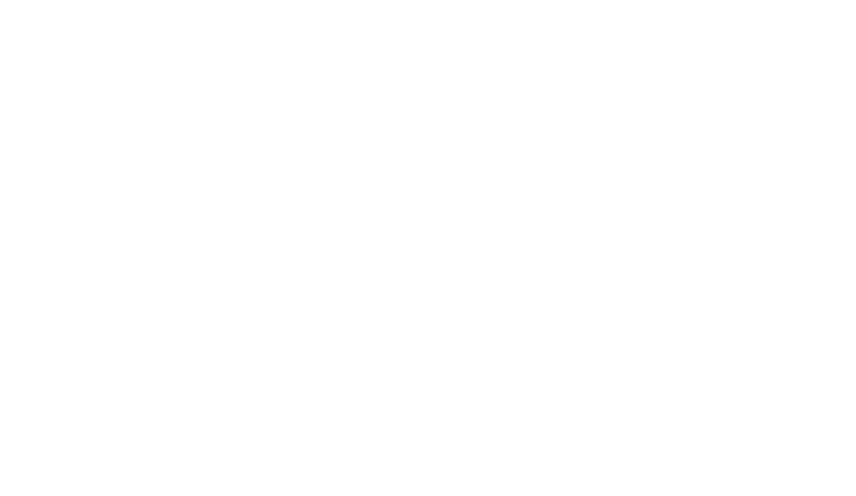 4.17. EXEMPLOS DE DOCUMENTOS (TURISMO DE AVENTURA)
ATENÇÃO

Para condução de visitantes em atividades de turismo de Aventura, a Fundação Florestal exigirá o atendimento de requisitos técnicos e de segurança específicos.

O ANEXO II da Portaria Normativa FF/DE nº 372/2023 traz exemplos de atividades de turismo de aventura que podem ser realizadas nas Unidades de Conservação.
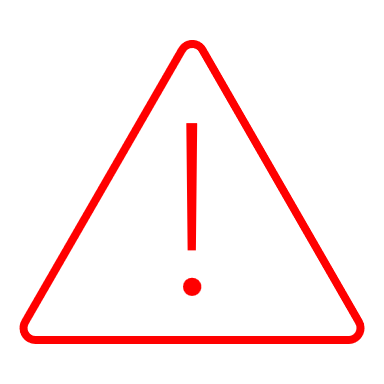 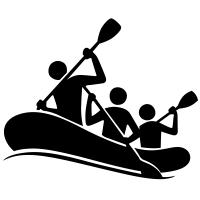 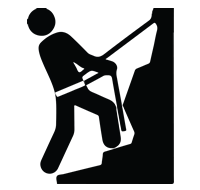 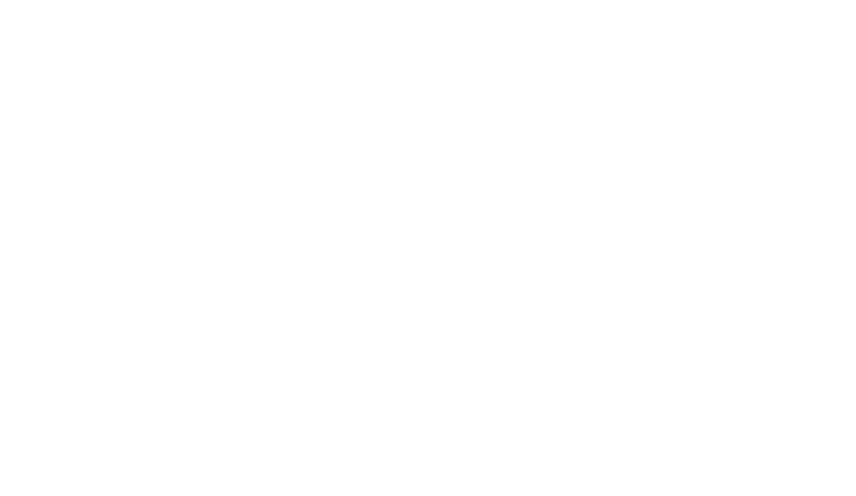 4.18. EXEMPLOS DE DOCUMENTOS (TURISMO DE AVENTURA)
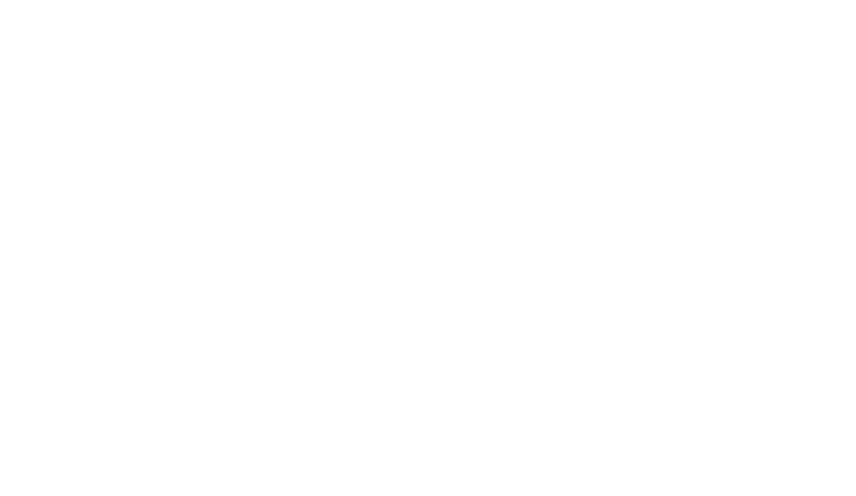 4.19. EXEMPLOS DE DOCUMENTOS (TURISMO DE AVENTURA)
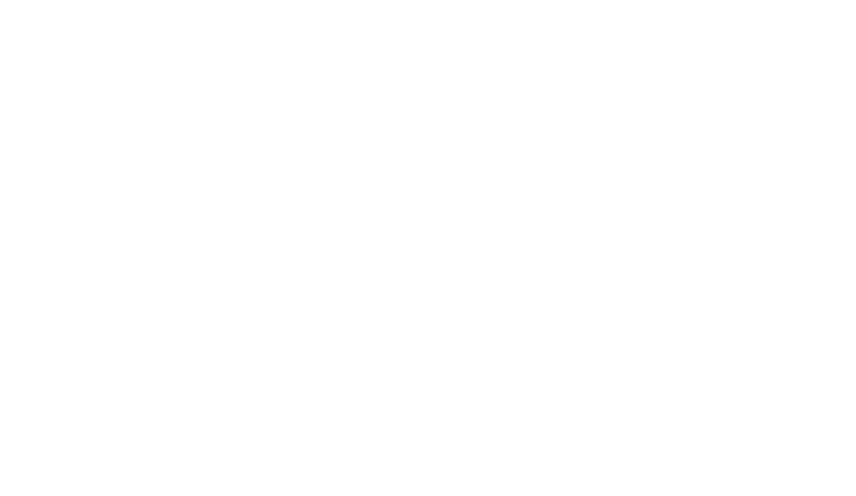 4.20. DOCUMENTOS (TURISMO DE AVENTURA)
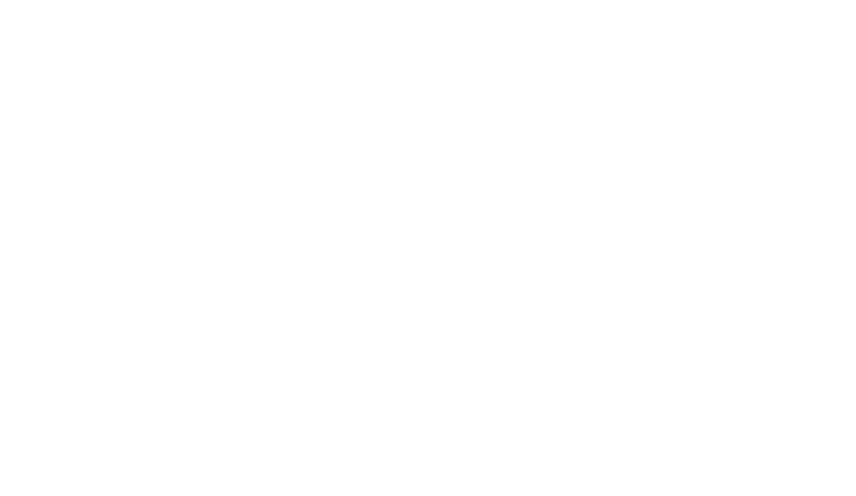 4.21. EXEMPLOS DE DOCUMENTOS (TURISMO DE AVENTURA)
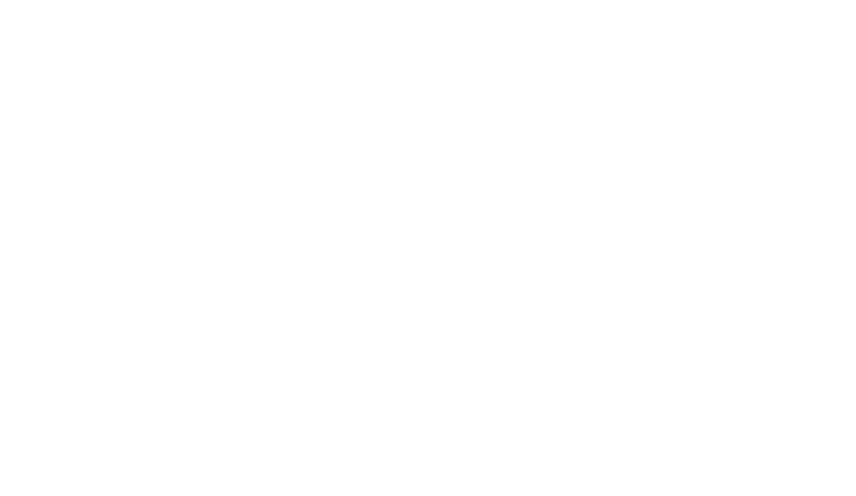 5. ACOMPANHAMENTO DA SOLICITAÇÃO DE CADASTRO PELO SISTEMA E-AMBIENTE
Se o envio de documentos for pelo Sistema E-Ambiente, após o envio será gerado um NÚMERO DE PROCESSO;

Por meio deste número, você poderá acompanhar o andamento de sua solicitação de cadastro junto ao próprio Sistema E-Ambiente.
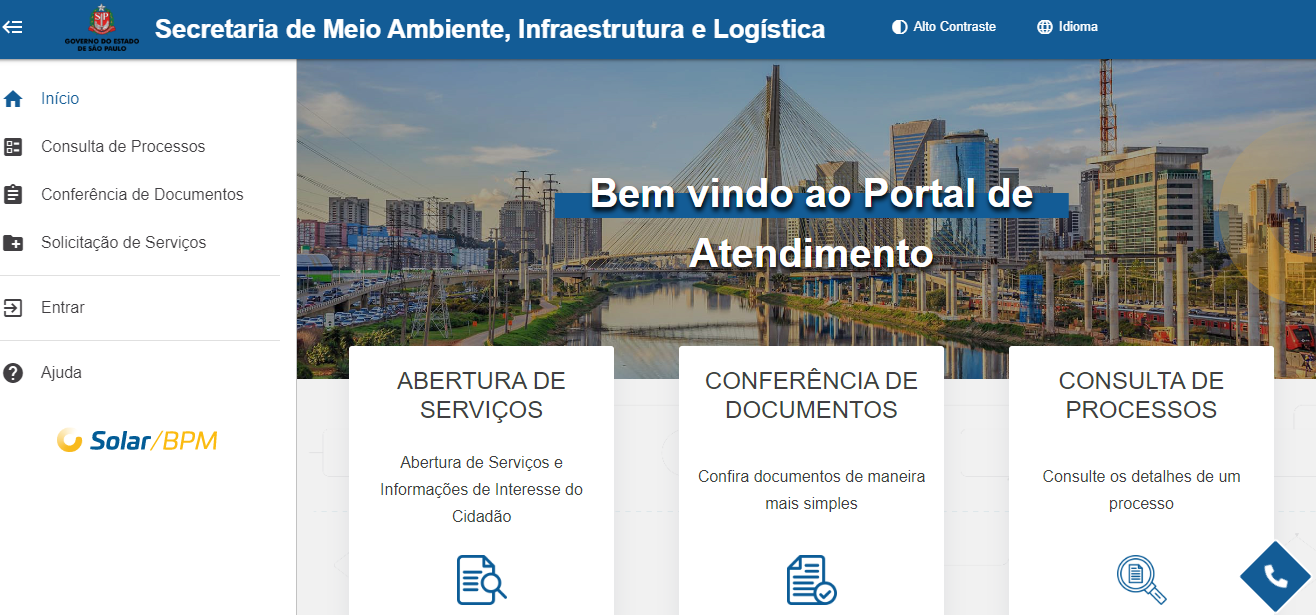 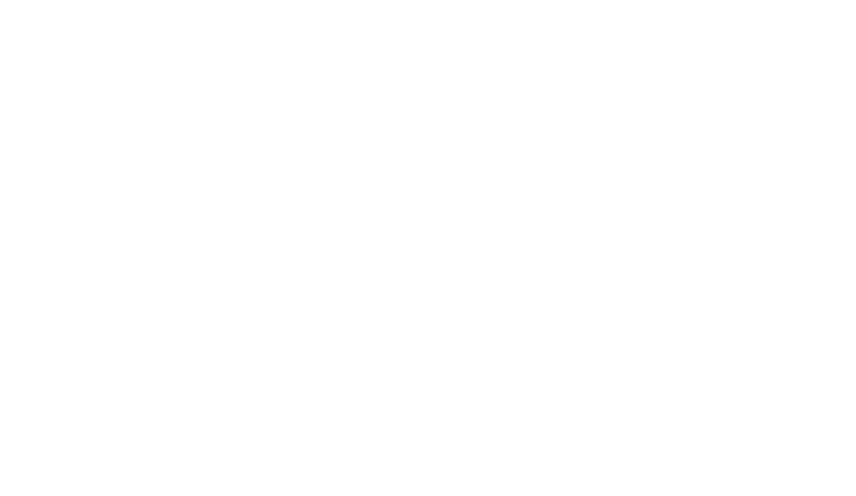 5.1. CRIAÇÃO DE CONTA no sistema e-ambiente
Acesso
Formulário
Acesse o Sistema E-Ambiente:
e.ambiente.sp.gov.br
Entrar
Criar conta;
Formulário
Selecione Pessoa Física ou Jurídica

Preencha o formulário;
E-mail Automático
Leia os Termos de uso e Política de privacidade e clique no checkbox;

Salvar e continuar;
Confirmação Conta
Você receberá um e-mail automático para finalizar a criação da sua conta.
Acesse seu e-mail;
Abra o e-mail do E-Ambiente;
Clique no link “Confirmar e acessar Portal”;
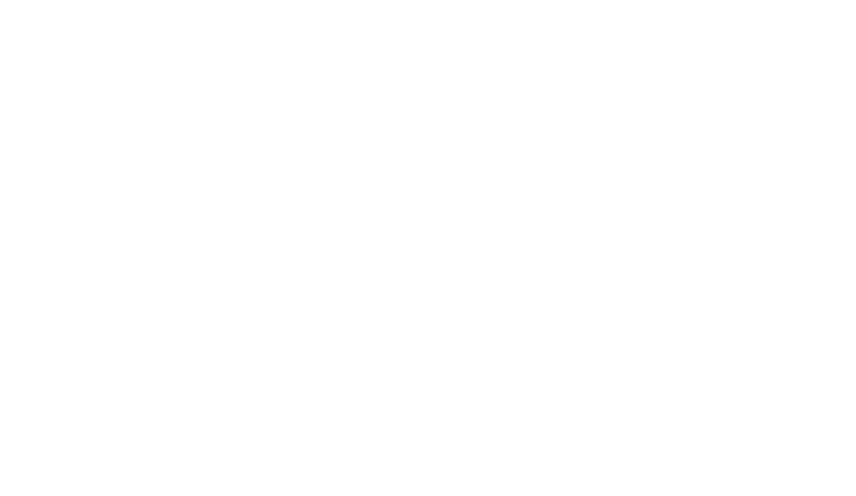 5.2. consulta de processo no sistema e-ambiente
Consulta
Número do Processo
Consulta de Processos;
Consulta
Digite o NÚMERO DE PROCESSO que foi gerado após o envio dos documentos;
Notificação
Consulte o andamento do processo a qualquer tempo;
Análise
De qualquer forma, a cada atualização no processo você será notificado por e-mail;
Aguarde a análise dos documentos pela equipe da Fundação Florestal.
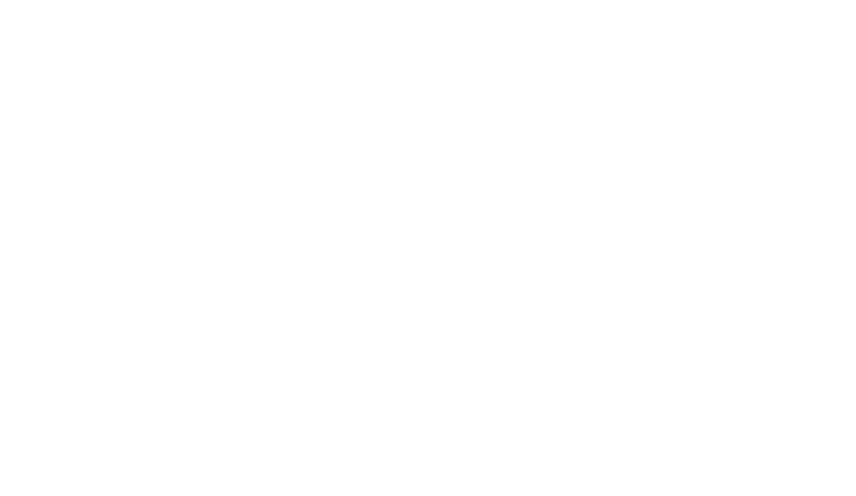 5.3. análise de documentos e celebraçãode termo de autorização de uso (tau)
Análise
Doc. irregular
Análise da documentação pela equipe da Fundação Florestal.
Doc. regular
Documentação irregular:
Você será notificado por e-mail para sanar as irregularidades;
Nova análise e devolutiva da equipe da Fundação Florestal.
Assinatura
Documentação regular:
A equipe da Fundação Florestal irá elaborar minuta de Termo de Autorização de Uso (TAU).
Publicação
Você receberá o TAU para análise e assinatura;
O TAU será assinado pelo Diretor Executivo da Fundação Florestal.
O TAU será publicado no Diário Oficial do Estado.
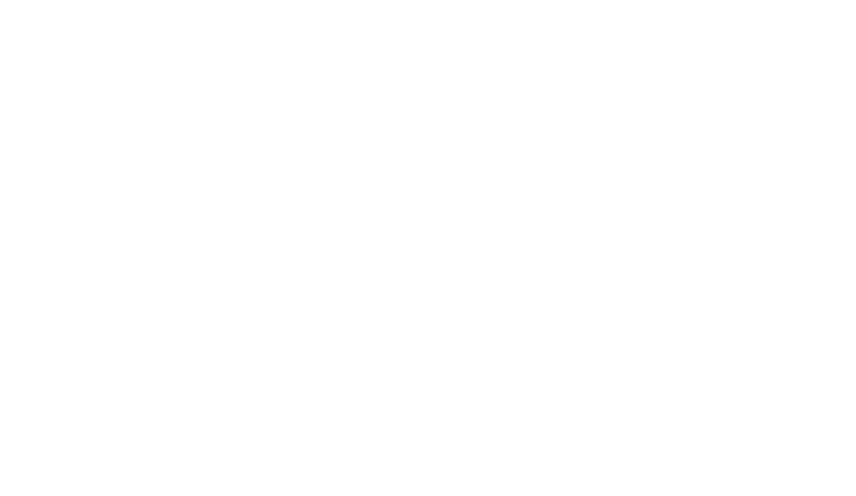 6. TERMO DE AUTORIZAÇÃO DE USO (TAU)
O que é o Termo de Autorização de Uso (TAU)?

É um documento que formaliza a autorização para prestar o serviço de apoio ao uso público na Unidade de Conservação;

O Termo de Autorização de Uso (TAU) é intransferível e somente poderá ser utilizado pelos parceiros autorizados (Autorizatários);

O Termo de Autorização de Uso (TAU) só terá validade após a sua assinatura e publicação no Diário Oficial do Estado (DOE).
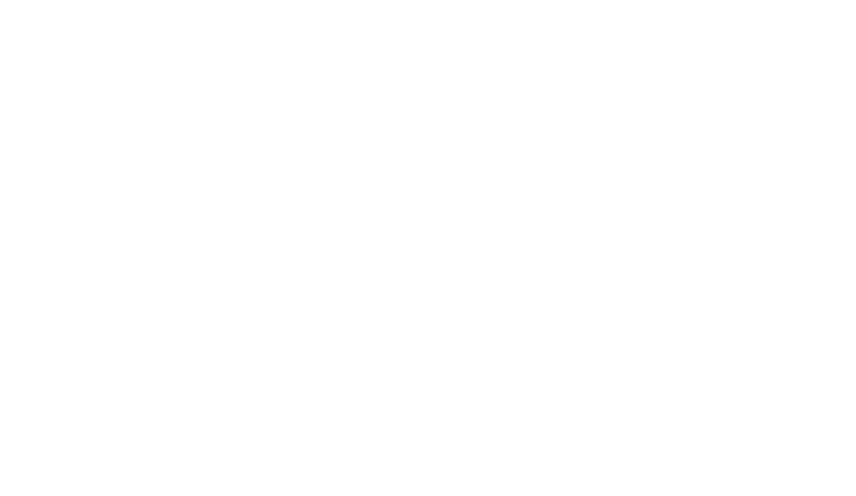 6.1. Publicação do termo de autorização de uso (tau) e efetivação do cadastro
Publicação
Efetivação Cadastro
Termo de Autorização de Uso (TAU) publicado no Diário Oficial do Estado (DOE);
Código de Cadastro
Parabéns!
Seu cadastro será efetivado e você será parceiro da Fundação Florestal;
Acesso Site Venda Online
Você receberá um CÓDIGO DE CADASTRO por e-mail;
Aquisição de Vagas
Acesse o site da Fundação Florestal e faça o login utilizando seu CÓDIGO DE CADASTRO;
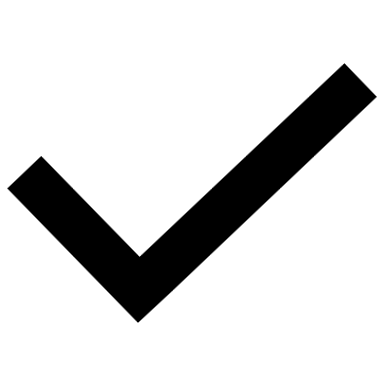 Você poderá adquirir suas vagas pelo site de venda online da Fundação Florestal.
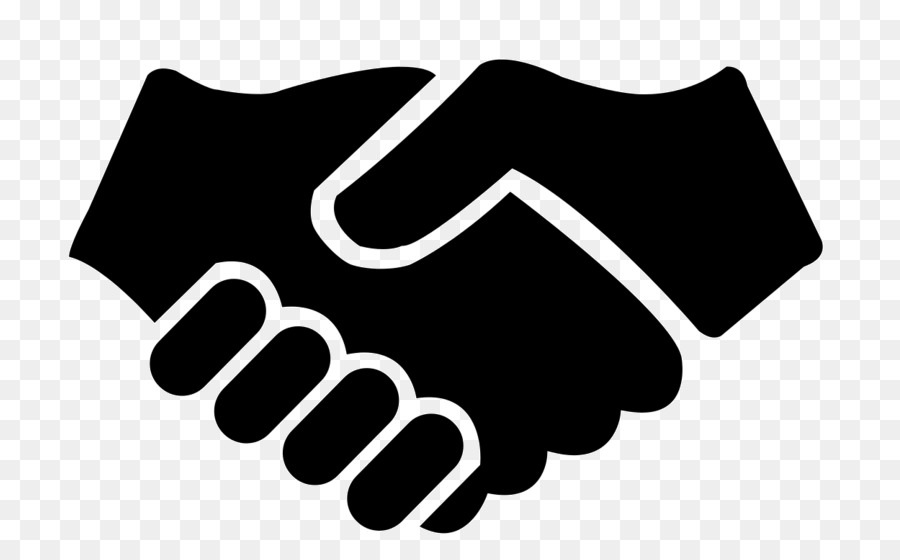 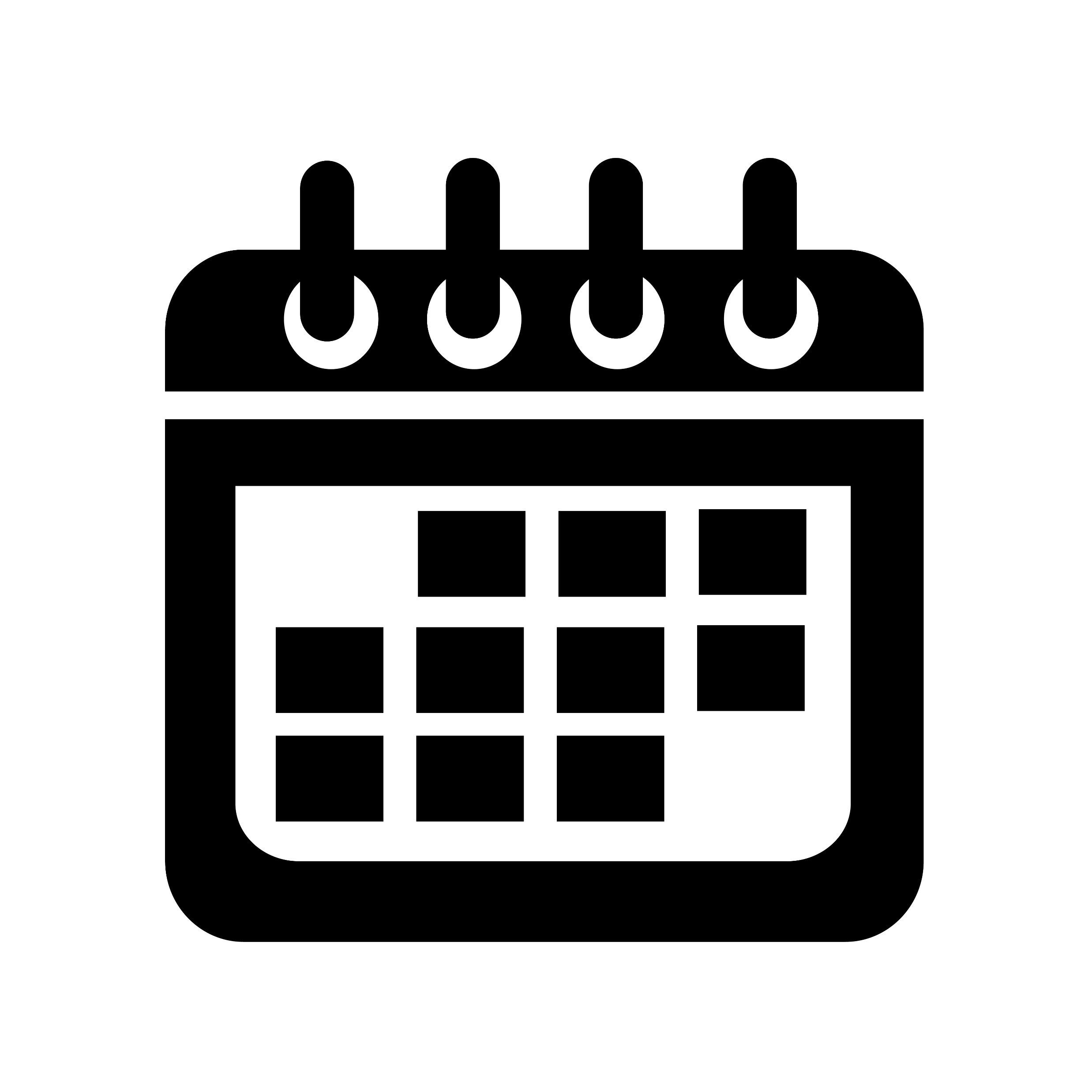 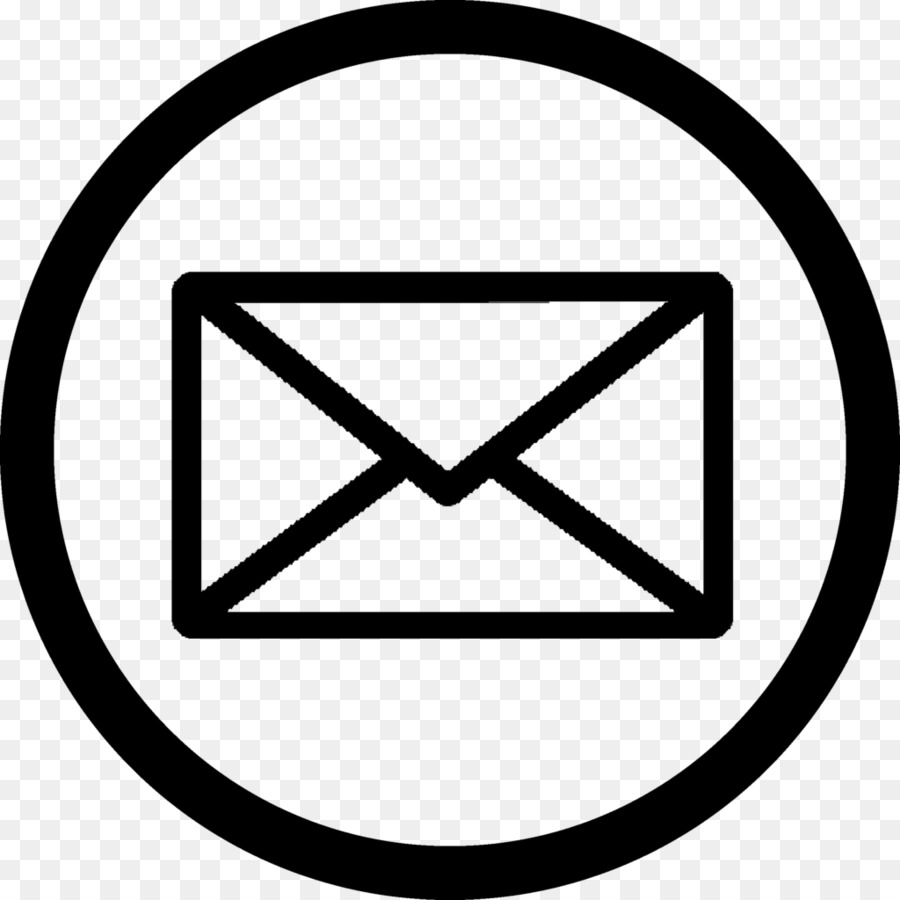 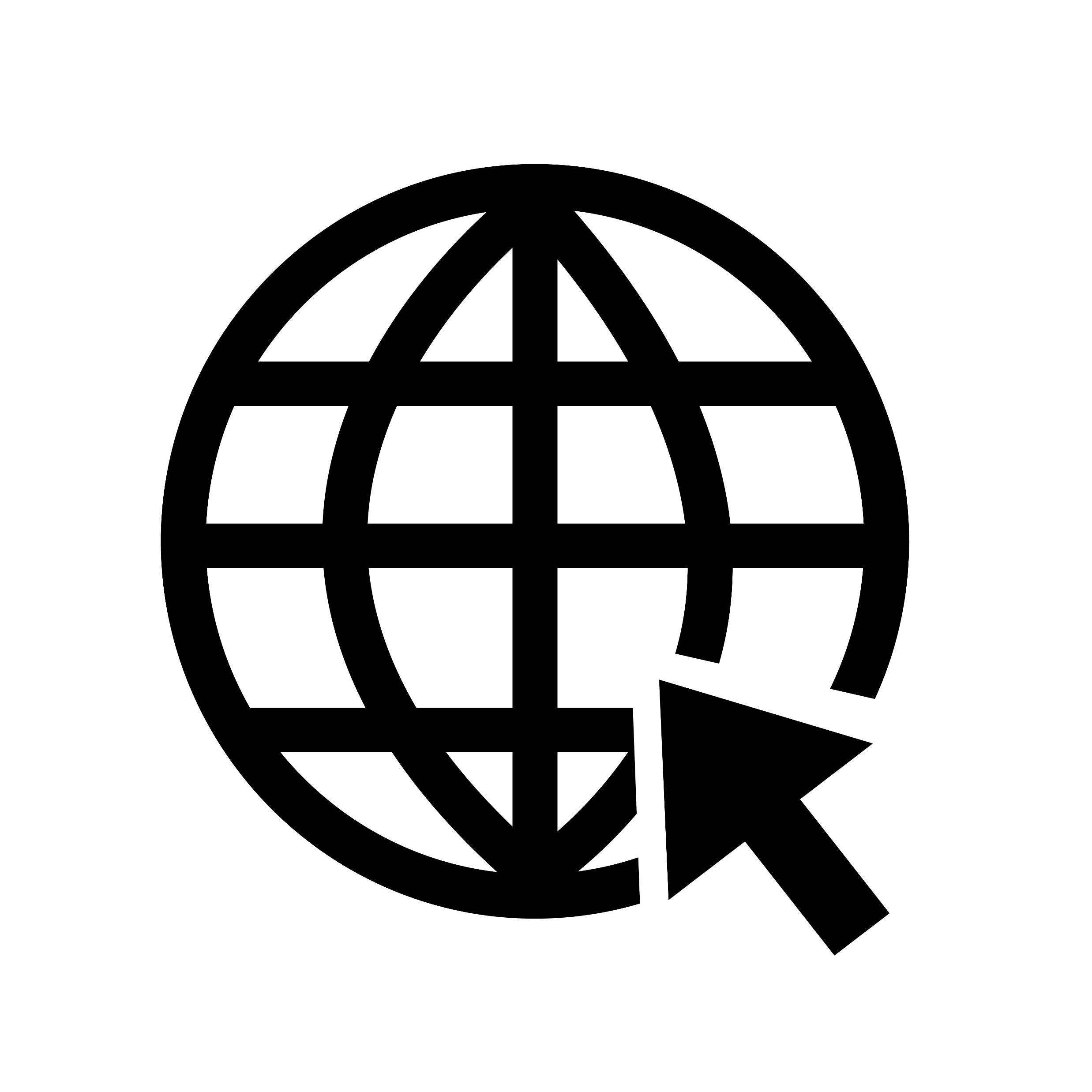 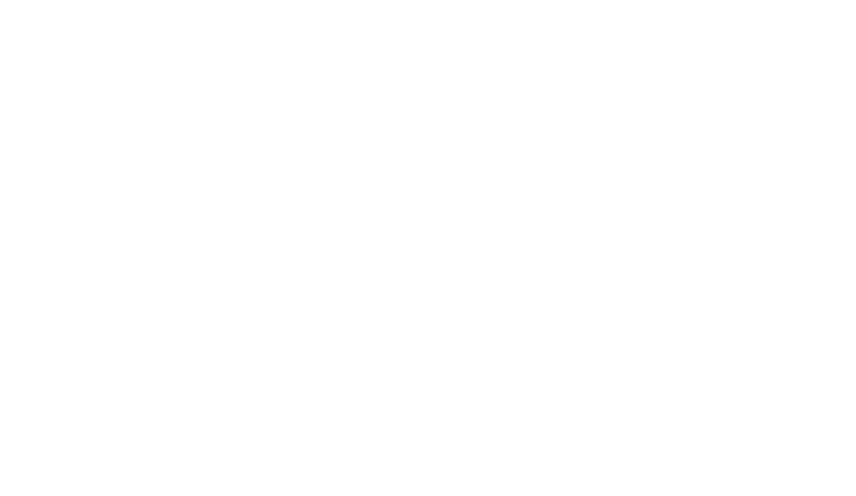 7. AQUISIÇÃO DE VAGAS
Com o seu CÓDIGO DE CADASTRO em mãos, você poderá adquirir as vagas para prestar o seu serviço nas Unidades de Conservação, através do site:

www.ingressosonline.fflorestal.sp.gov.br

As vagas somente poderão ser adquiridas durante a vigência do prazo do seu Termo de Autorização de Uso (TAU) firmado com a Fundação Florestal.
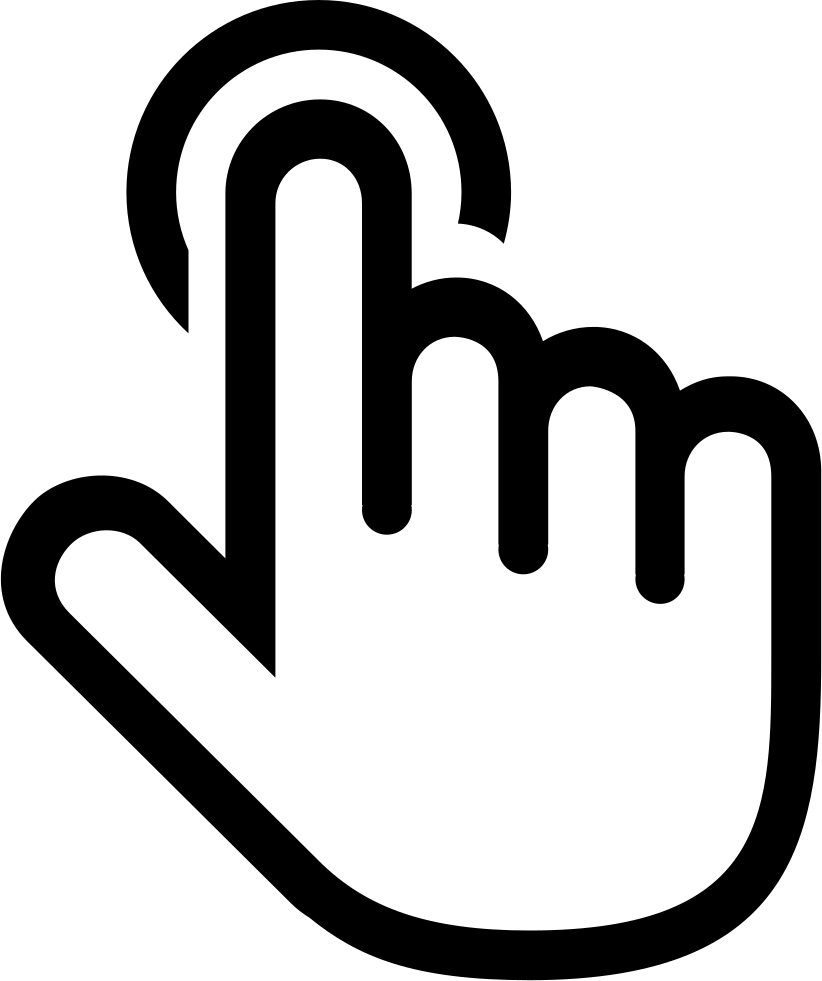 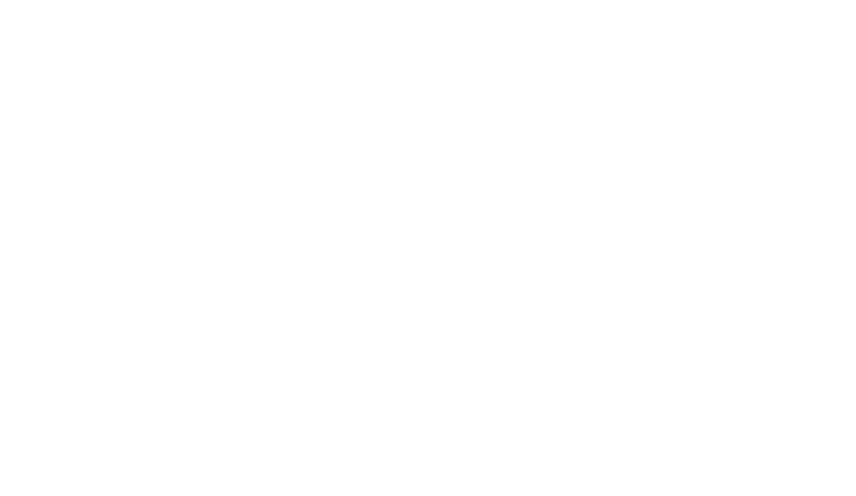 7.1. COMO ADQUIRIR VAGAS PELO SITE DA FUNDAÇÃO FLORESTAL?
Acesso
Seleção Unidade
Acesse o site de venda online de ingressos da Fundação Florestal:
www.ingressosonline.fflorestal.sp.gov.br;
Seleção Vaga e Data
Selecione a Unidade de Conservação de interesse;
Pagamento
Selecione a vaga (local específico dentro da Unidade);
Selecione a data, conforme disponibilidade;
Comprovante
Faça o pagamento da outorga pelo site;
Você receberá um comprovante de reserva da vaga, que deverá ser apresentado à equipe de gestão da Unidade no dia agendado.
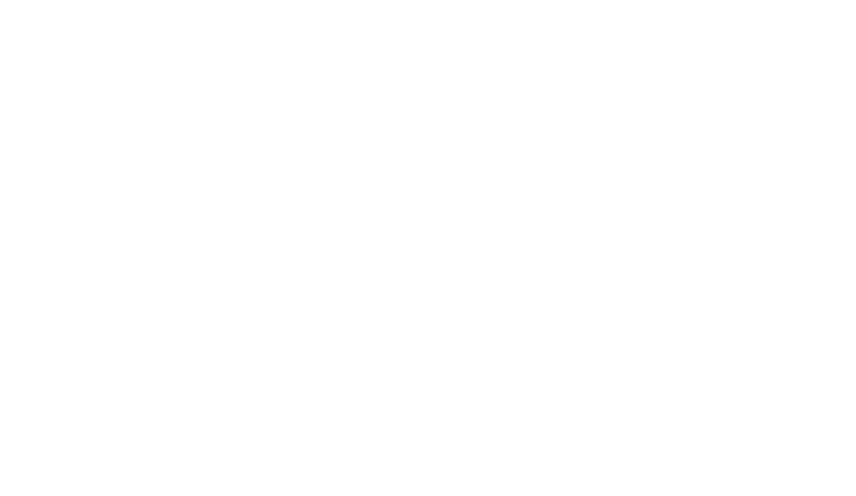 7.2. REGRAS DE DISPONIBILIZAÇÃO DE VAGAS
PERÍODOS:
Mínimo: 1 dia;
Máximo: 90 dias consecutivos.

ANTECEDÊNCIA PARA AQUISIÇÃO:
As vagas poderão ser adquiridas a partir do 1º dia de cada mês, com antecedência máxima de 90 dias.
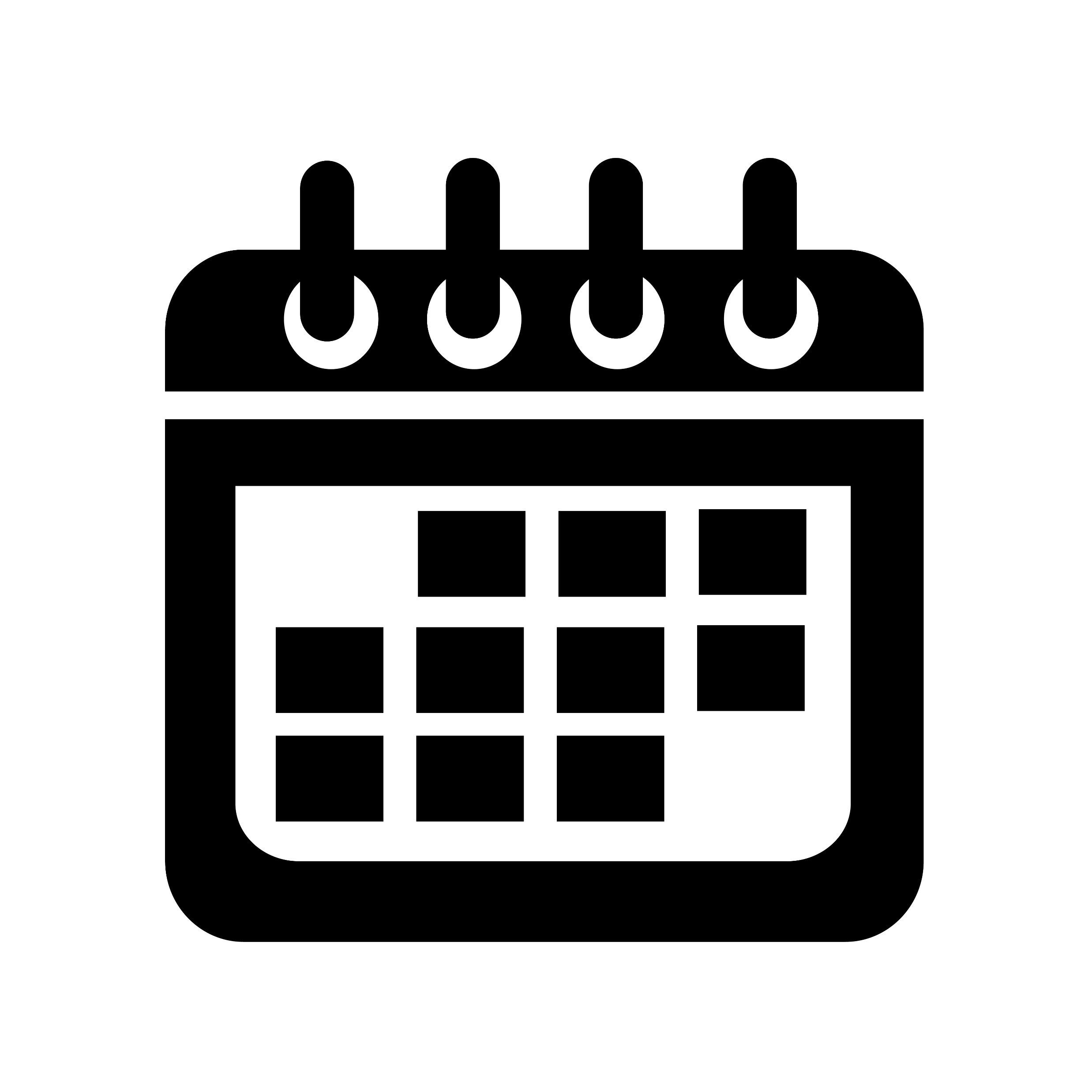 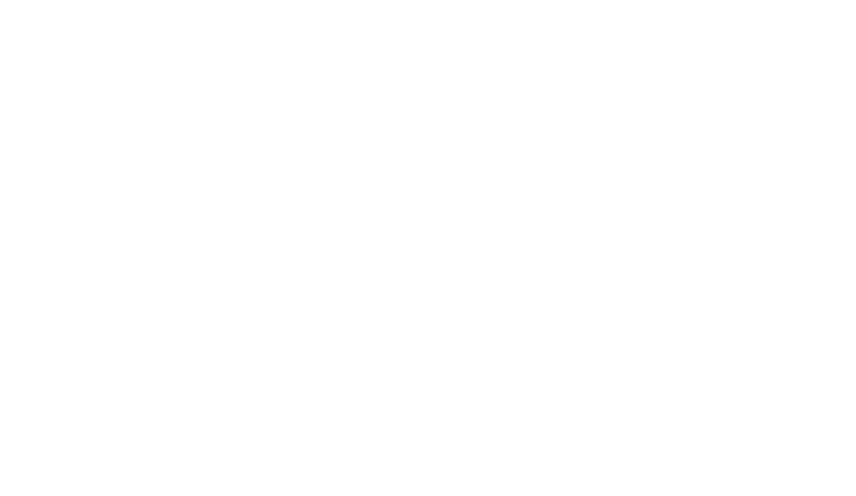 8. Valores de outorga
CÁLCULO:
Os valores de outorga são calculados pela Fundação Florestal, conforme ANEXO I da Portaria Normativa FF/DE nº 372/2023, e devem constar no Edital de Chamamento Público para cadastro.

REAJUSTE ANUAL:
Os valores de outorga serão reajustados anualmente, com base no valor da Unidade Fiscal do Estado de São Paulo (UFESP).

POSSIBILIDADE DE CONVERSÃO EM SERVIÇOS:
Em alguns casos, a Fundação Florestal poderá admitir a conversão dos valores em serviços de apoio à gestão da Unidade (exemplos: manutenção de trilhas, atendimento gratuito de alunos de escolas públicas). Tal previsão, se houver, constará no Edital.
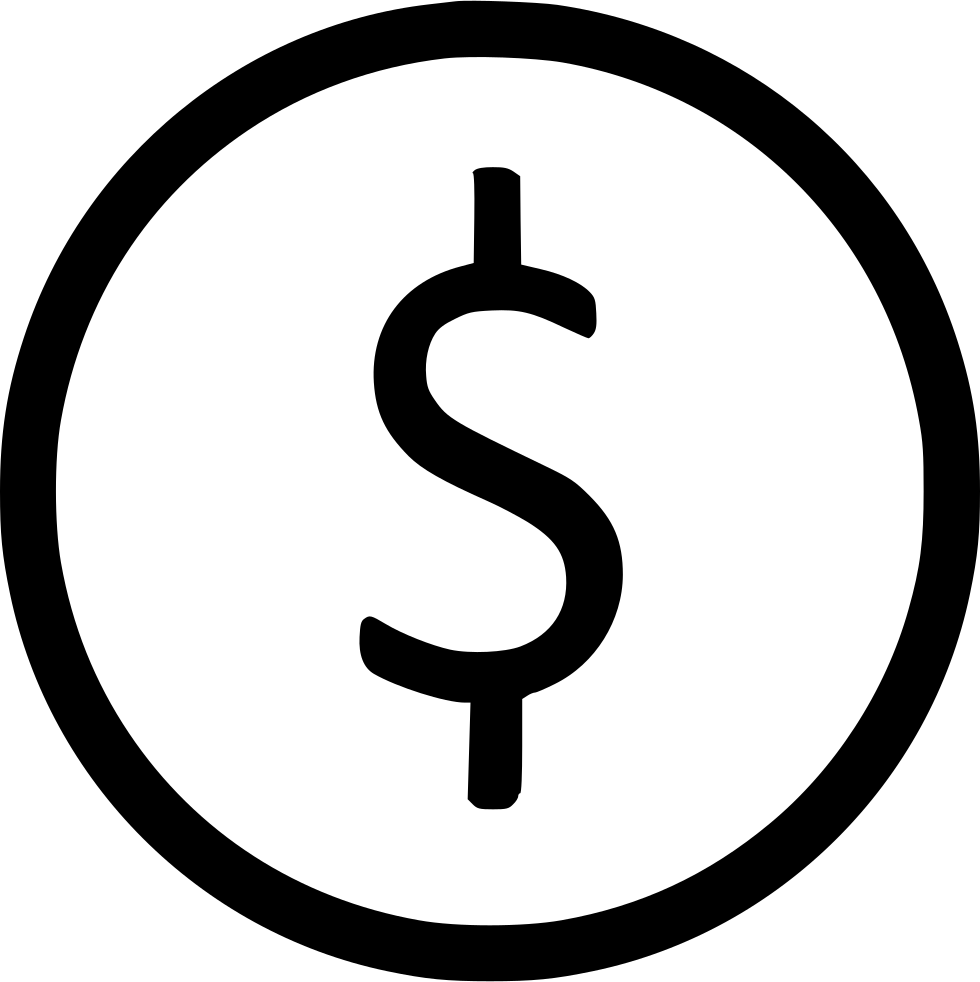 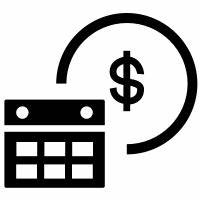 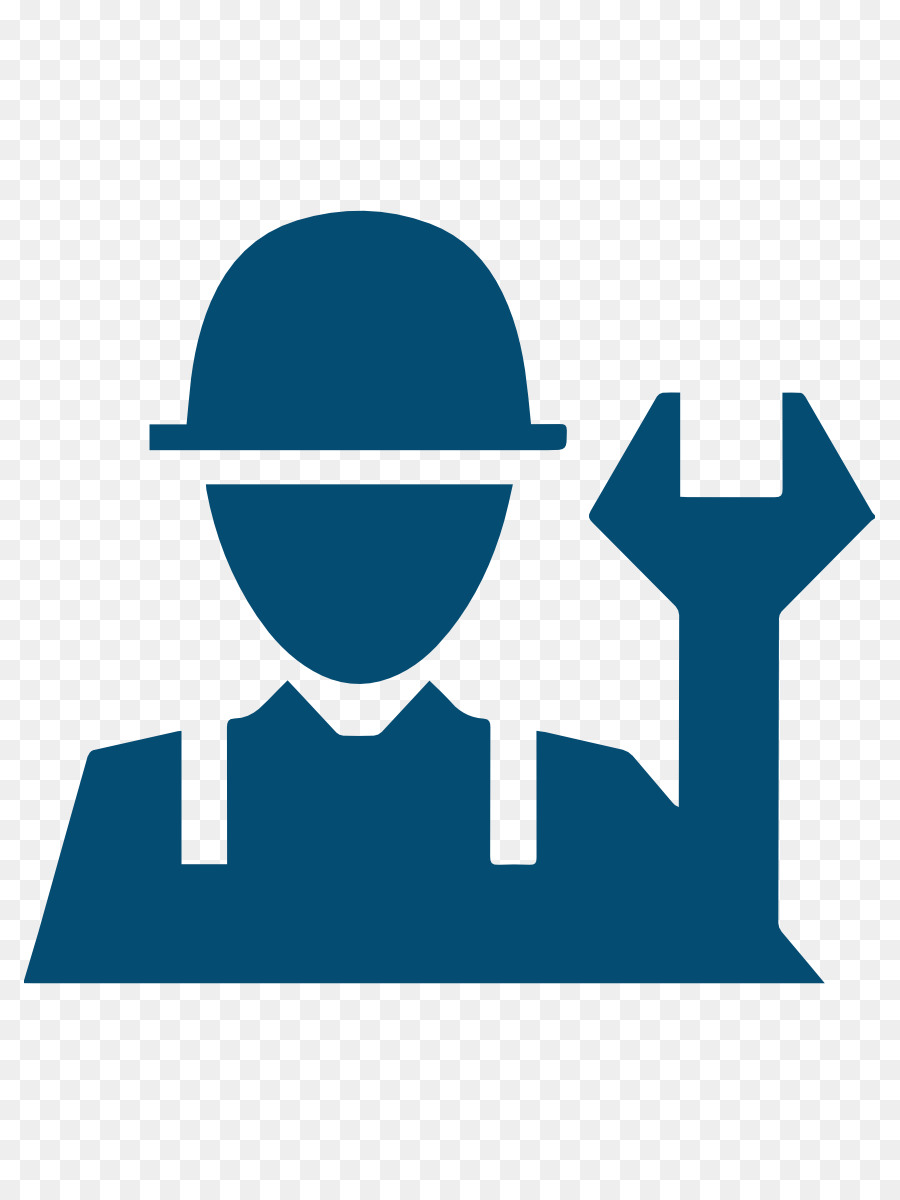 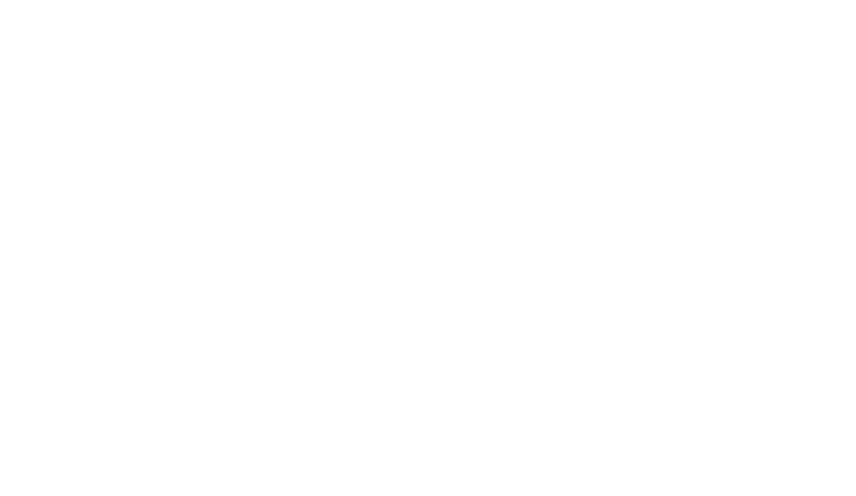 9. POLÍTICAS DE DESCONTO
MORADORES DO ENTORNO:
Parceiros com domicílio ou sede localizados em áreas do entorno da Unidade de Conservação terão desconto nos valores de outorga para aquisição de vagas. Os critérios serão definidos no Edital de Chamamento Público.

QUANTIDADE DE VISITANTES NA UNIDADE DE CONSERVAÇÃO:
Para fomentar a atividade de ecoturismo e diante da relação de oferta e demanda, serão definidas faixas de desconto em função da quantidade de visitantes que a Unidade recebeu no balanço do ano anterior (ou seja, quanto menor a quantidade de visitantes, maior será o desconto).
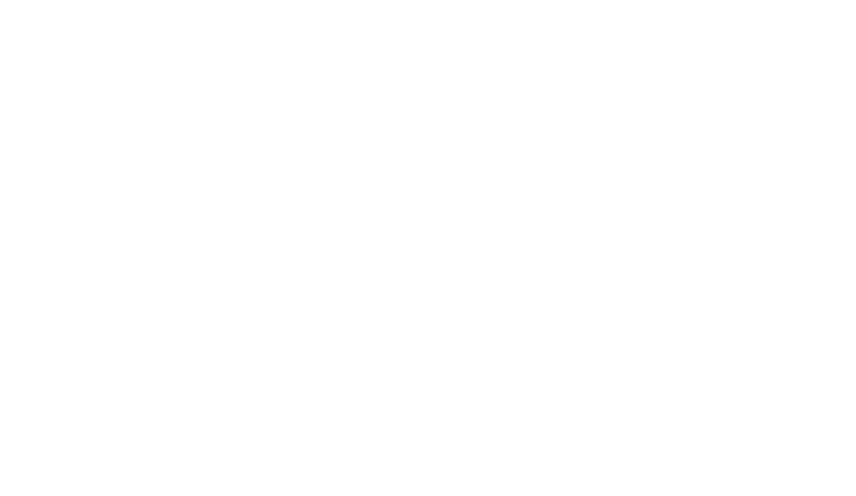 10. REGRAS DE CHECK-IN
Horário
Documentos
No dia agendado, atente-se para chegar na Unidade de Conservação dentro do horário autorizado para prestação do serviço;
Checagem
Apresente na portaria:
1. Comprovante de reserva da vaga;
2. Documentos pessoais com foto (seu e de sua equipe);
3. Cópia do TAU assinado com a Fundação Florestal;
4. Quantidade de visitantes por grupo agendado (se houver);
Instalação
Aguarde a checagem dos documentos pela equipe de gestão da Unidade; 
Após a checagem, a equipe irá lhe indicar a localização da vaga agendada;
Prestação do Serviço
Instale seus equipamentos sempre respeitando os limites da vaga/área definida, conforme orientação da equipe de gestão da Unidade;
O serviço poderá ser prestado, sempre respeitando as regras da Unidade, da Port. Norm. FF/DE nº 372/2023 e outros documentos aplicáveis.
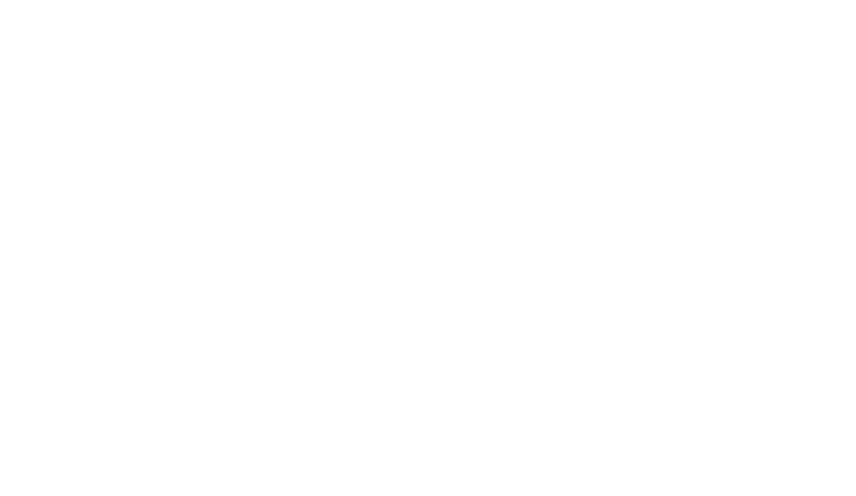 11. REGRAS DE CHECK-OUT
Horário
Limpeza
Atente-se para não exceder o limite do horário autorizado para prestação do serviço na Unidade;
Checagem
Após a prestação do serviço:
1. Recolha seus equipamentos;
2. Limpe a área, retirando os resíduos gerados por sua equipe e clientes (os quais deverão ser descartados conforme plano de resíduos sólidos);
Checagem
Certifique-se de que a área está sendo entregue nas mesmas condições em que foi encontrada;
Liberação
Verifique junto à equipe de gestão da Unidade o procedimento para checagem da área;
Aguarde a checagem da área e liberação pela equipe de gestão da Unidade. 

Até a próxima!
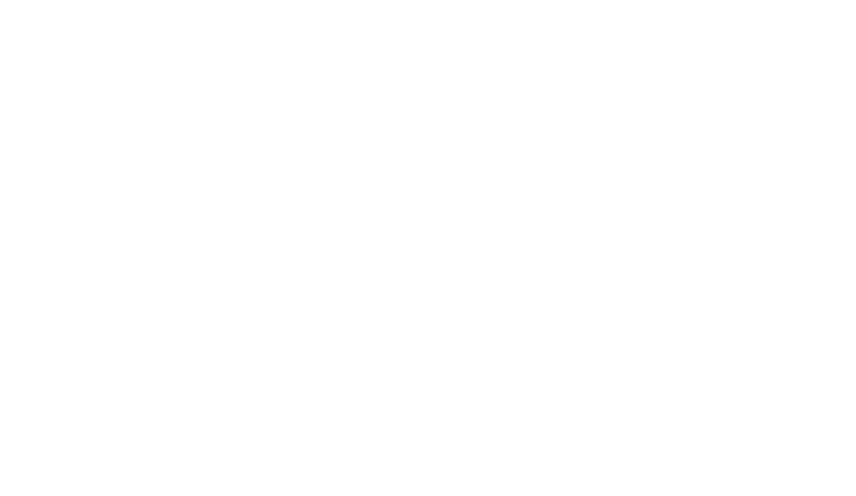 12. REGRAS gerais
REGRAS DA UNIDADE DE CONSERVAÇÃO:
Os parceiros deverão respeitar as regras específicas da Unidade de Conservação (Plano de Manejo, Plano Emergencial de Uso Público, Plano de Gestão de Riscos e Contingências, Regulamento Específico e outros documentos aplicáveis);

REGRAS DA EQUIPE DE GESTÃO DA UNIDADE DE CONSERVAÇÃO:
Durante a prestação dos serviços, os parceiros deverão respeitar as orientações das equipes de gestão das Unidades de Conservação;

REGRAS DA ATIVIDADE/SERVIÇO:
Os parceiros deverão respeitar o regramento específico para cada atividade, conforme Edital de Chamamento Público, Termo de Autorização de Uso (TAU) e Portaria Normativa da Fundação Florestal específica para a atividade (se houver);

PERTENCES E EQUIPAMENTOS
A Fundação Florestal não se responsabiliza pelos pertences e equipamentos deixados pelos parceiros nas Unidades de Conservação;
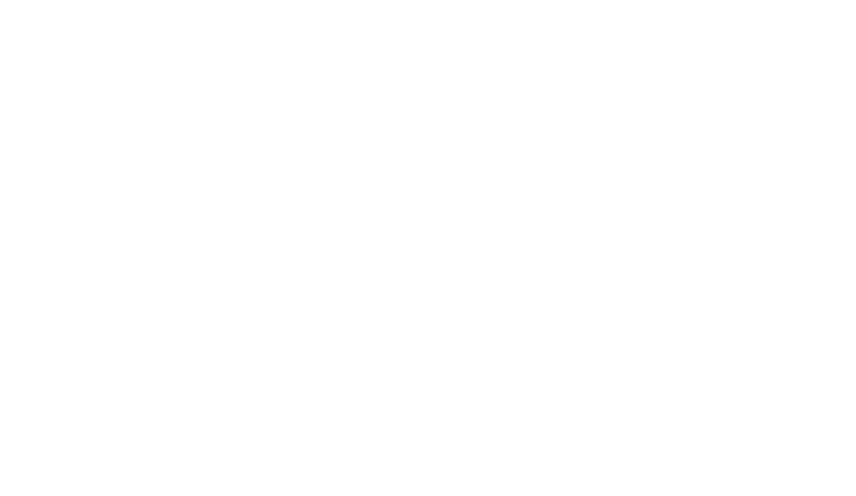 12.1. REGRAS gerais
LIMITE DAS VAGAS/ÁREAS:
Os parceiros deverão respeitar os limites da área definida para cada atividade, conforme orientação da equipe de gestão da Unidade de Conservação;

LIMPEZA DAS ÁREAS:
Os parceiros são responsáveis pela limpeza integral das áreas utilizadas, bem como pela destinação adequada dos resíduos produzidos por sua equipe e clientes;

RESTRIÇÃO DO USO DE EQUIPAMENTOS, TÉCNICAS E PRODUTOS:
Os parceiros deverão restringir o uso de equipamentos, técnicas e ou produtos que possam causar impactos ou danos ambientais às Unidades de Conservação;
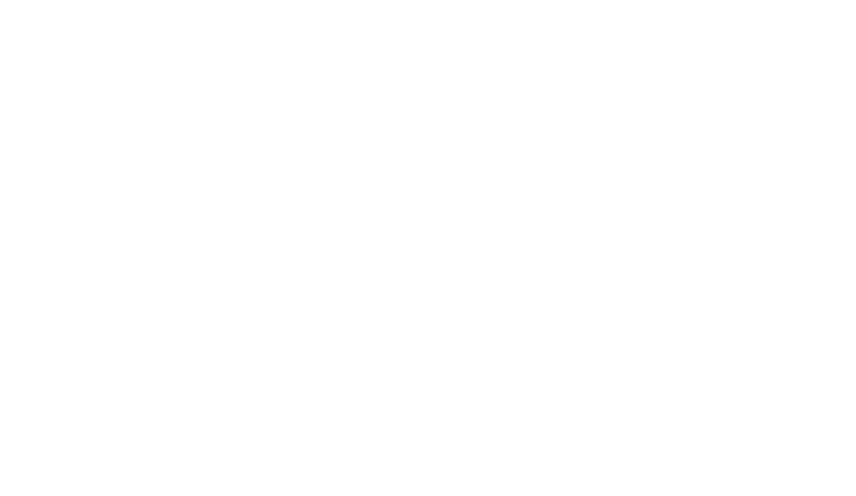 12.2. REGRAS gerais
RESPONSABILIDADE POR RISCOS:
Os parceiros deverão assumir todos os riscos relativos à prestação dos serviços, isentando a Fundação Florestal por eventuais danos materiais, pessoais, morais e outros que possam vir a ocorrer;

RESPONSABILIDADE POR ACIDENTES:
Os parceiros deverão se responsabilizar por eventuais ônus de acidentes de qualquer natureza que venham a sofrer durante a prestação dos serviços, a exemplo de picadas/mordidas de animais, queimaduras, quedas e outros.

REPARAÇÃO DE DANOS:
Os parceiros deverão reparar eventuais danos causados na infraestrutura da Unidade de Conservação ou ecossistemas, decorrentes da prestação do serviço/atividade;
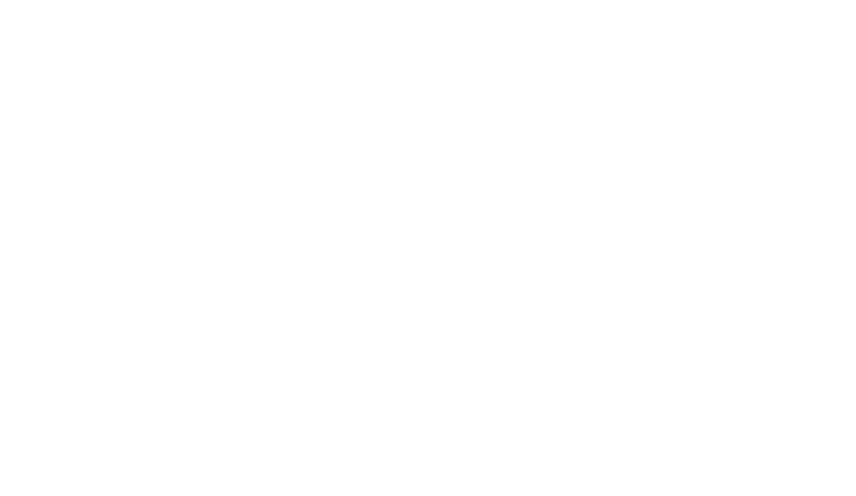 12.3. REGRAS gerais
EVENTOS:
Para realização de eventos, os parceiros deverão buscar autorização prévia da gestão da Unidade de Conservação, conforme Portaria Normativa FF/DE nº 186/2013 (ou outra que vier a substitui-la);

CAPTAÇÃO DE IMAGENS PARA FINS COMERCIAIS:
Para realização de produções audiovisuais ou captação de imagens para fins comerciais, os parceiros deverão buscar autorização prévia da gestão da Unidade de Conservação, conforme Portaria Normativa FF/DE nº 363/2022 (ou outra que vier a substitui-la);
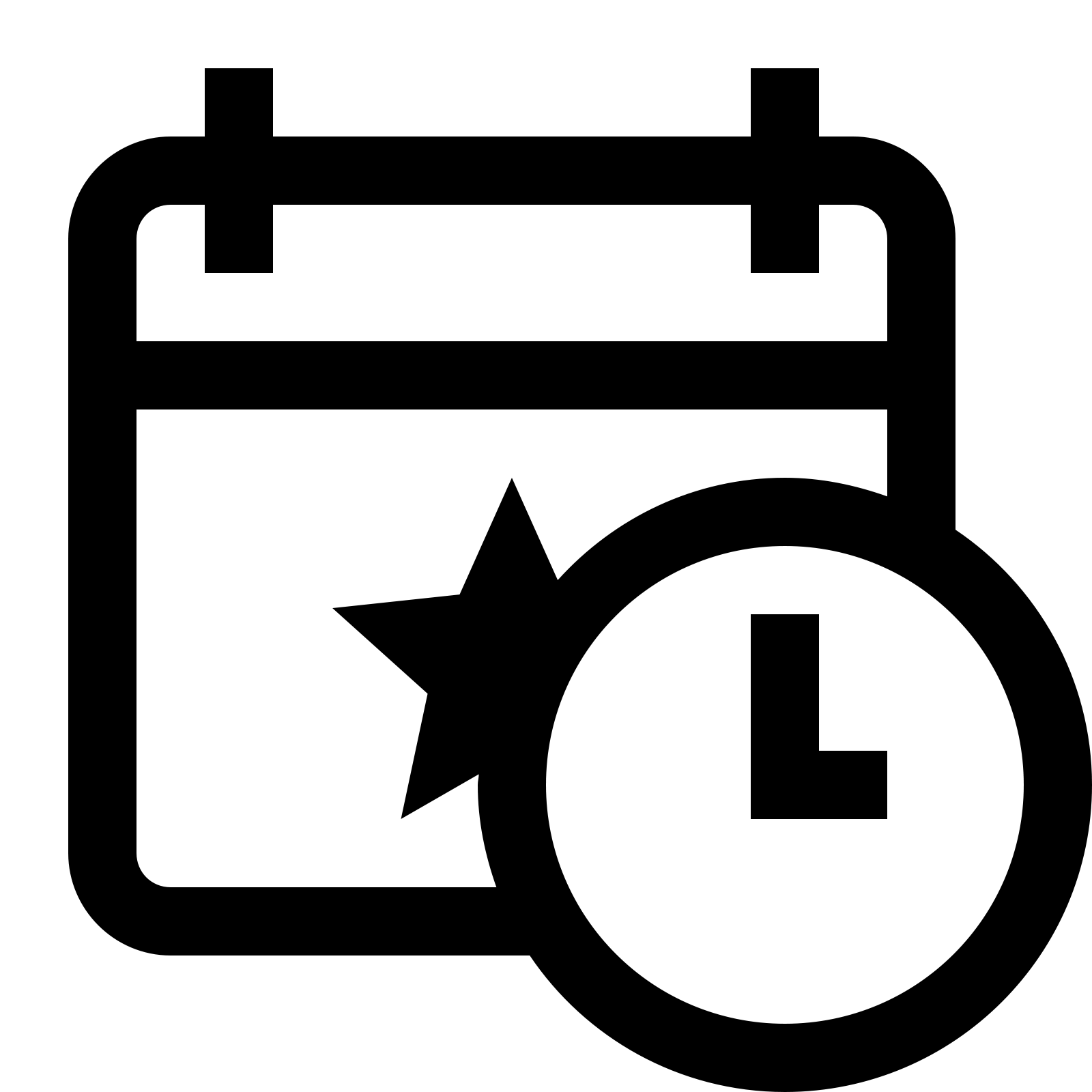 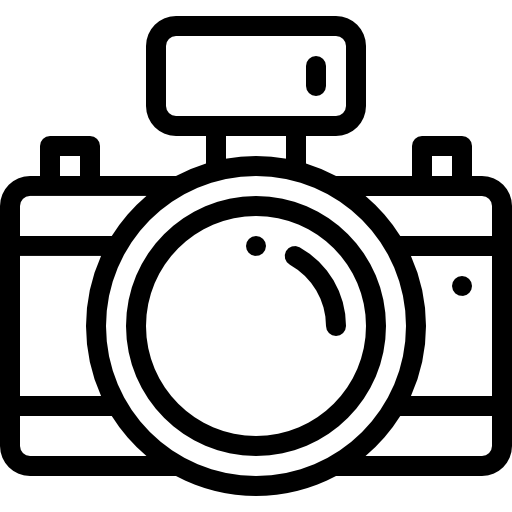 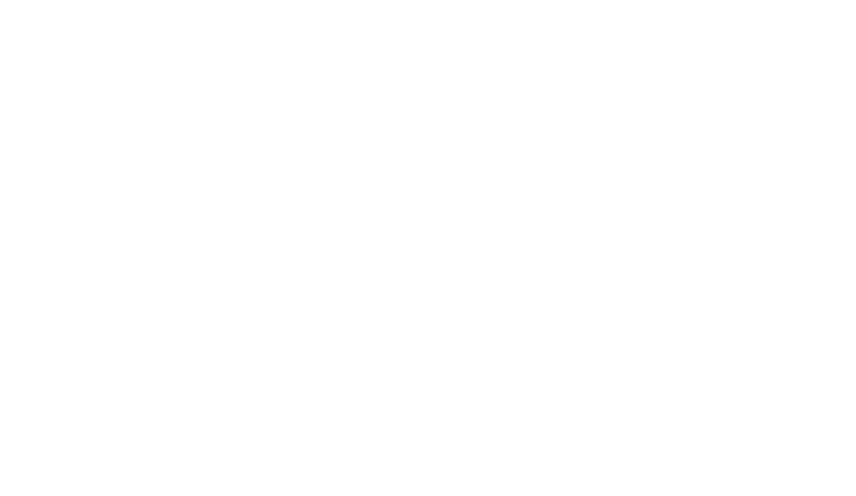 13. RESÍDUOS SÓLIDOS
Conforme Termo de Compromisso e Gestão de Resíduos Sólidos assinado no ato do cadastro junto à Fundação Florestal, os parceiros deverão realizar a coleta e destinação adequada de todos os resíduos produzidos por seus clientes e sua equipe, sem prejuízo das regras dispostas no Edital de Chamamento Público.
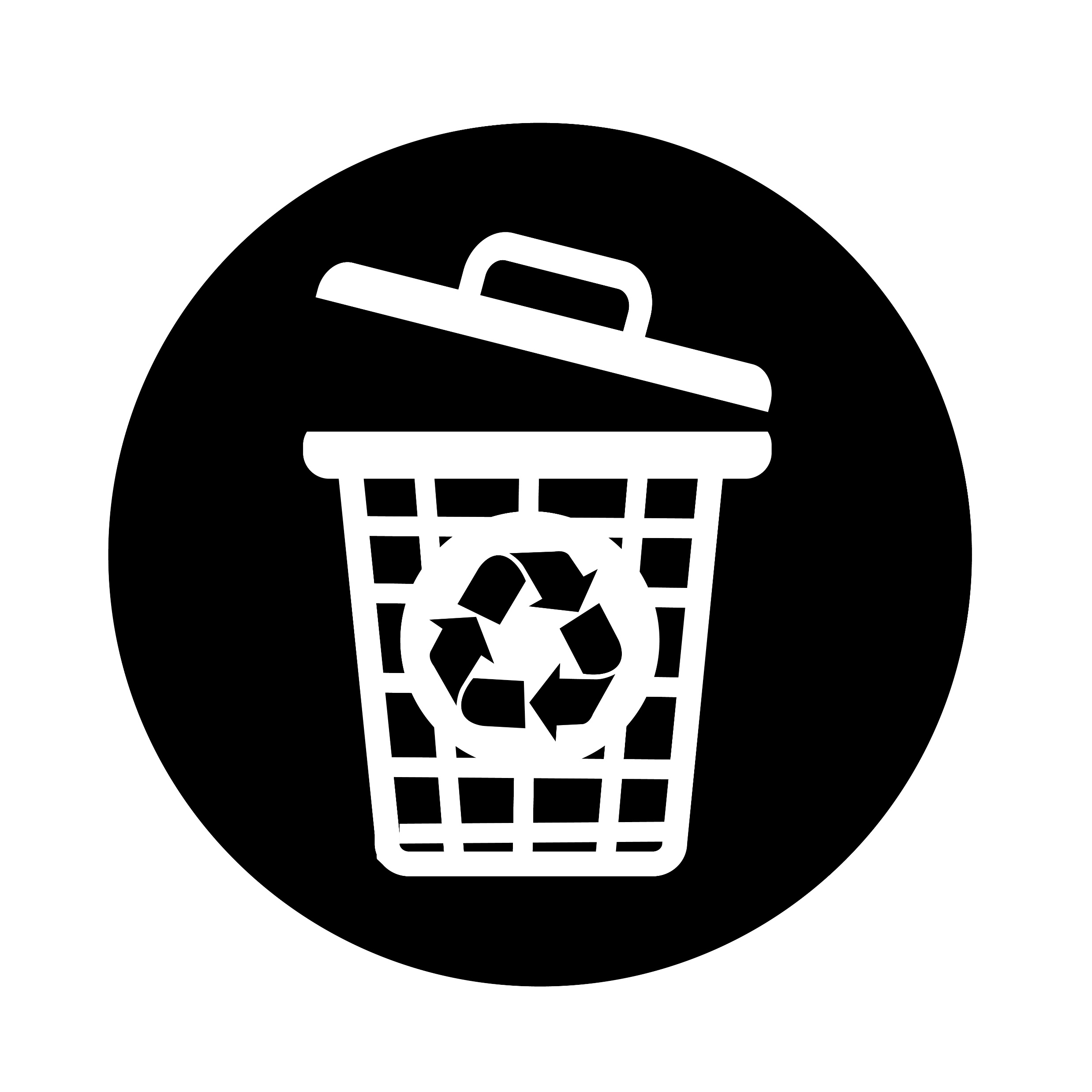 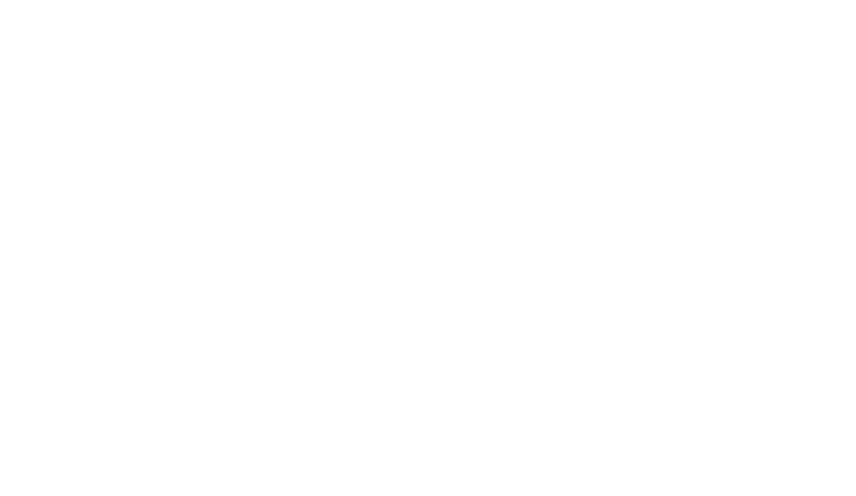 13.1. RESÍDUOS SÓLIDOS – REGRAS
Proibido utilizar copos, pratos, talheres de plástico ou isopor. Em substituição, deverão ser utilizados utensílios de papel, copos de vidro, papel ou de plástico duro reutilizáveis;

Água e outras bebidas somente poderão ser comercializadas em garrafas PET se a empresa fabricante for comprovadamente comprometida com os padrões de reciclagem e de logística reversa aplicáveis;

Proibido o uso de sachês ou embalagens similares (uso único);
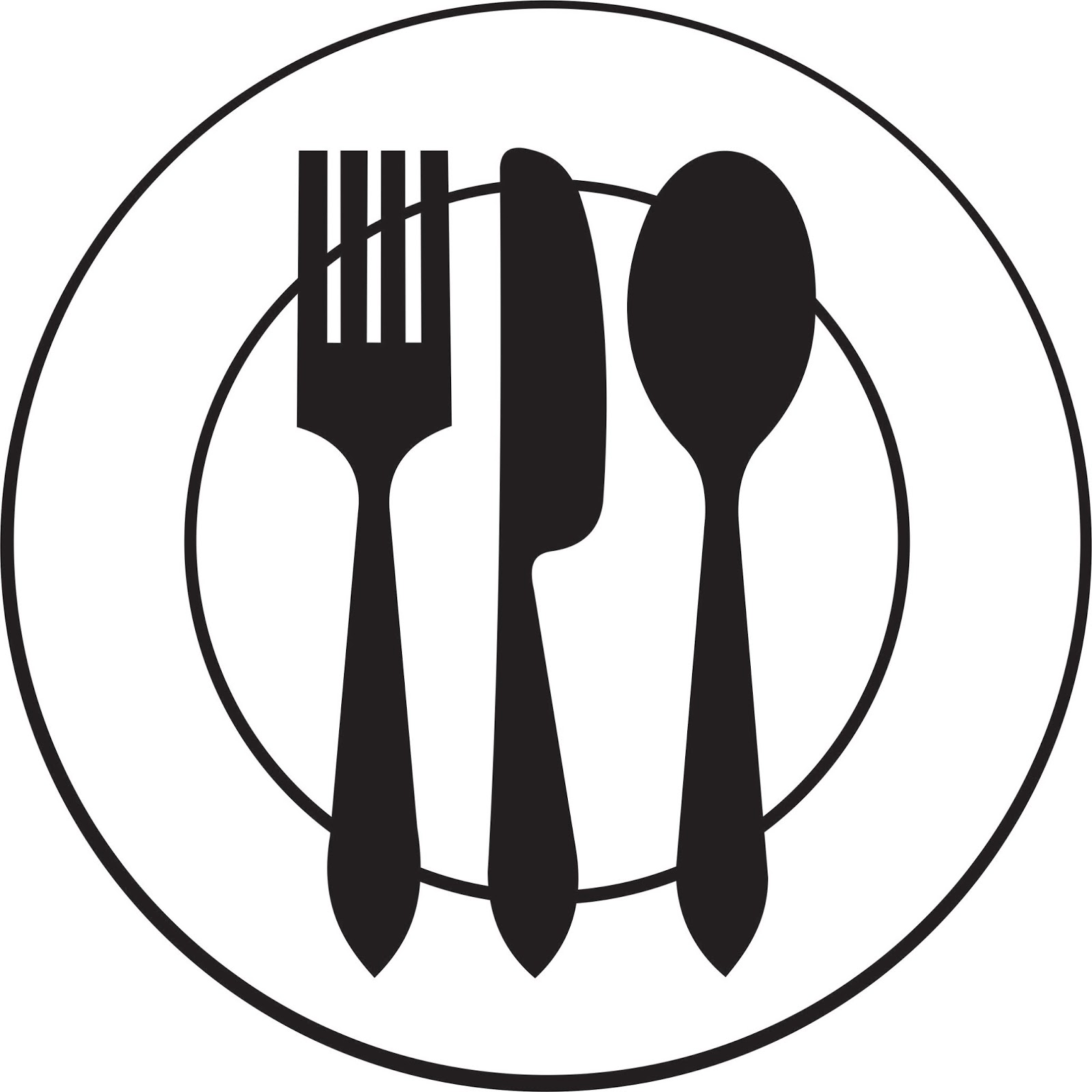 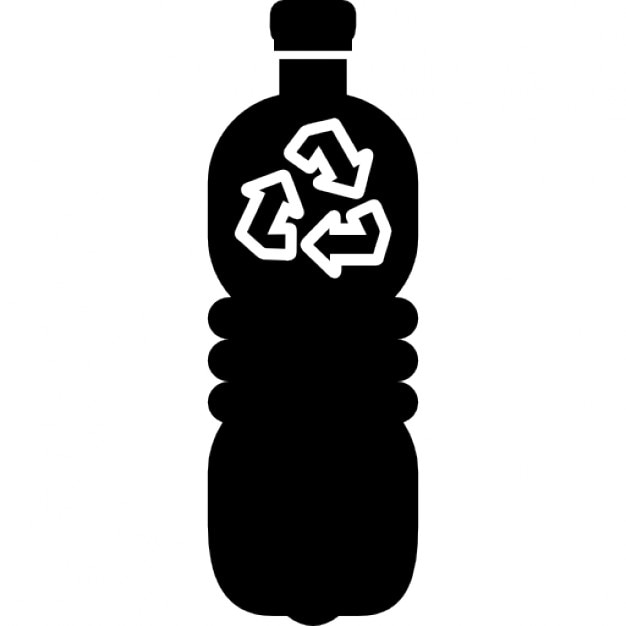 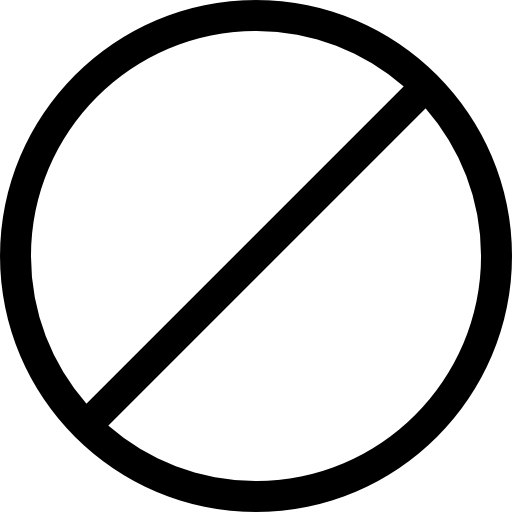 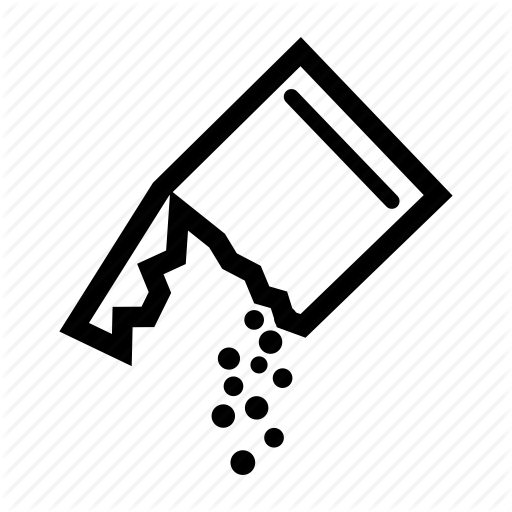 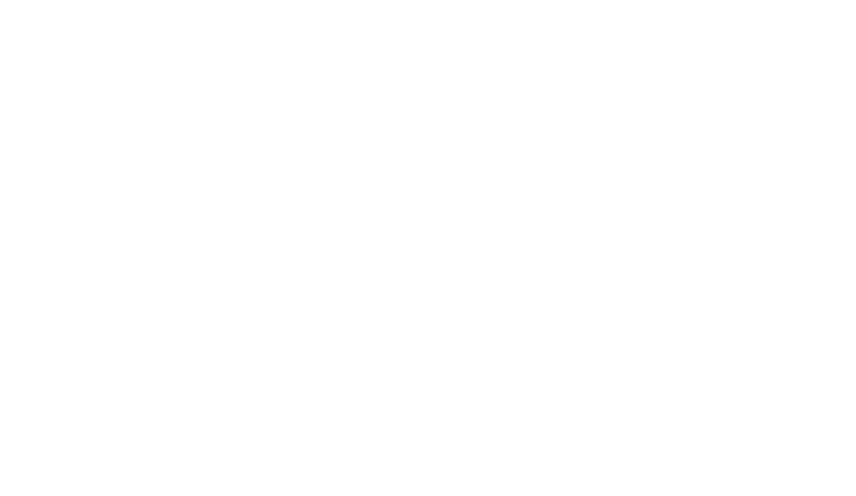 13.2. RESÍDUOS – REGRAS
A coleta de lixo deverá ser realizada de forma constante (mais de uma vez ao dia), para evitar a proliferação de insetos e outros animais, bem como mau cheiro e incômodo aos visitantes;

As lixeiras devem possuir travas para evitar a ação de fauna sinantrópica;

As lixeiras devem ser preferencialmente dispostas em trio, com cores diferentes de acordo com a classe de resíduos (recicláveis, não recicláveis e orgânicos).
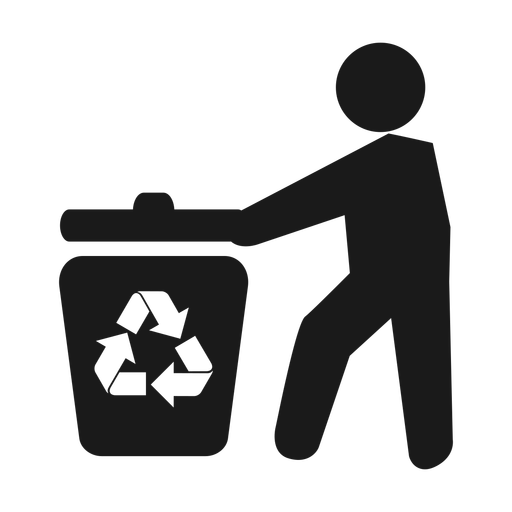 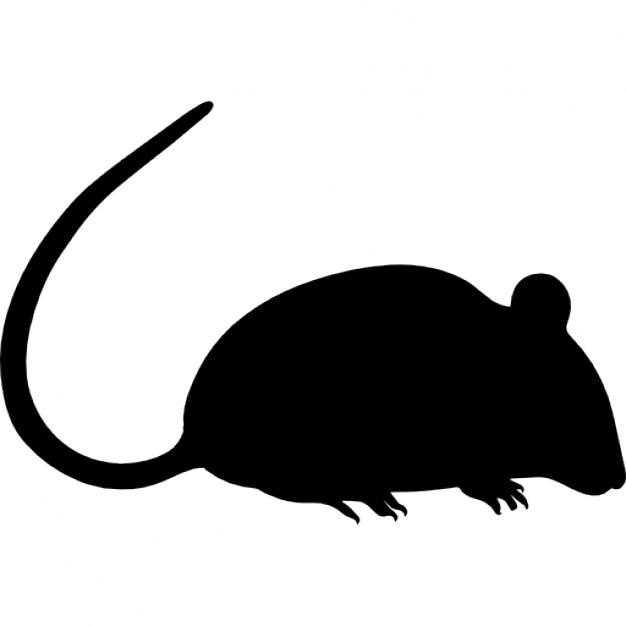 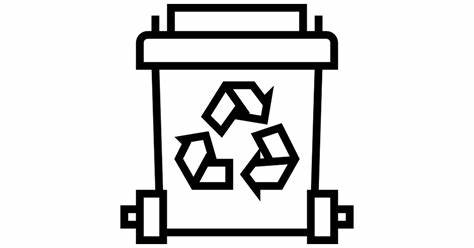 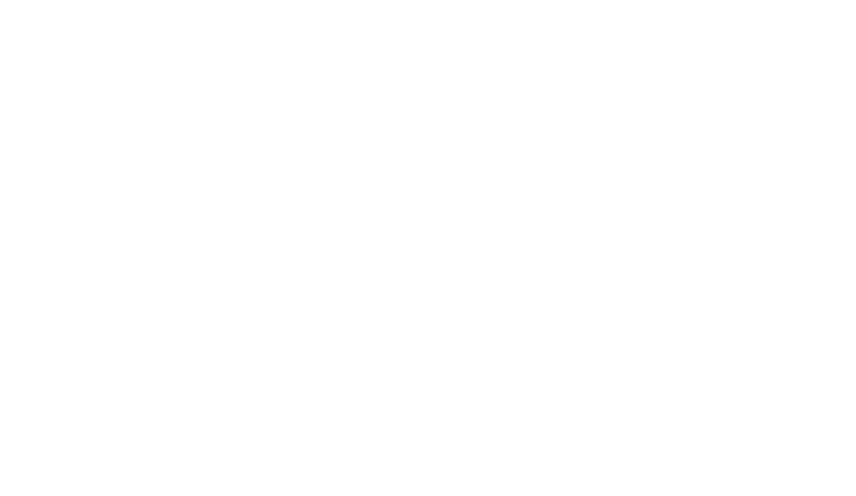 14. PENALIDADES
FALTAS INJUSTIFICADAS:
Caso você adquira a sua vaga e não compareça no dia agendado por 3 (três) ocasiões, de forma injustificada, o seu Termo de Autorização de Uso (TAU) poderá ser suspenso ou cancelado;

PRESTAÇÃO INADEQUADA DO SERVIÇO:
O serviço considerado inconveniente aos visitantes ou lesivo ao patrimônio da Unidade de Conservação poderá ser suspenso ou cancelado pela gestão da Unidade, sem prejuízo das sanções previstas na legislação vigente;
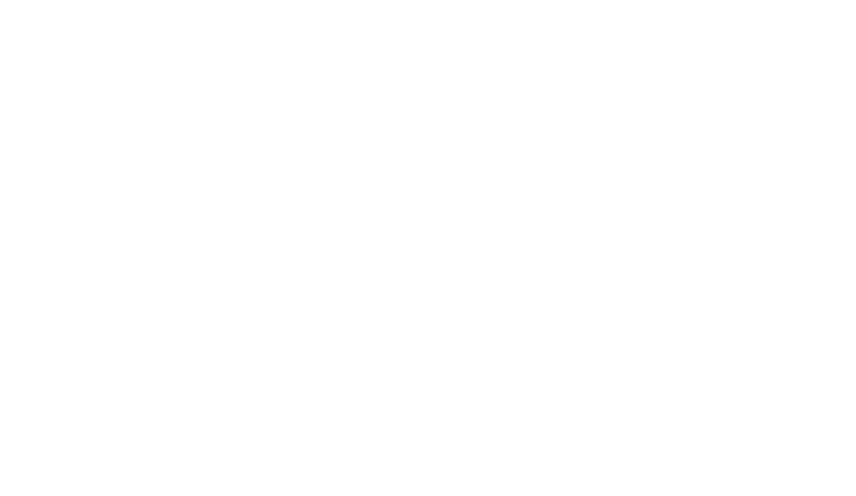 14.1.PENALIDADES
DESCUMPRIMENTO DA PORTARIA DE AUTORIZAÇÕES DE USO:
O descumprimento da Portaria Normativa FF/DE nº 372/2023 (ou outra que vier a substitui-la) poderá acarretar no cancelamento do Termo de Autorização de Uso (TAU), sem prejuízo das sanções previstas na legislação vigente;

DESCUMPRIMENTO DA LEGISLAÇÃO APLICÁVEL:
As condutas e atividades consideradas lesivas ao meio ambiente e ao patrimônio público das Unidades de Conservação sujeitarão os infratores às sanções penais e administrativas, conforme legislação aplicável, independentemente da obrigação de reparar os danos causados.
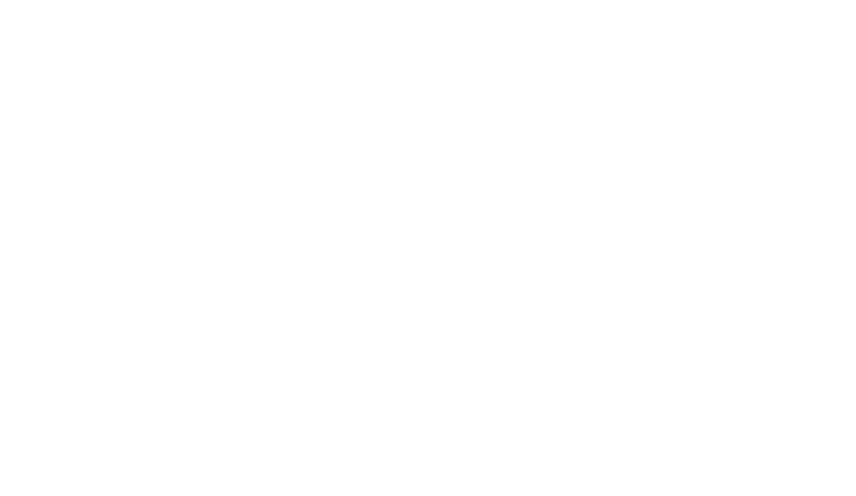 15. CANAIS DE ATENDIMENTO
Como faço para tirar dúvidas?

Perguntas frequentes:
A minha documentação já foi analisada pela equipe da Fundação Florestal?
Como faço para acompanhar a minha solicitação de cadastro?
Qual a previsão de efetivação do meu cadastro?
Como faço para adquirir vagas na Unidade de Conservação?
Não acho meu Código de Cadastro para adquirir as vagas na Unidade de Conservação. Como faço para recuperá-lo?
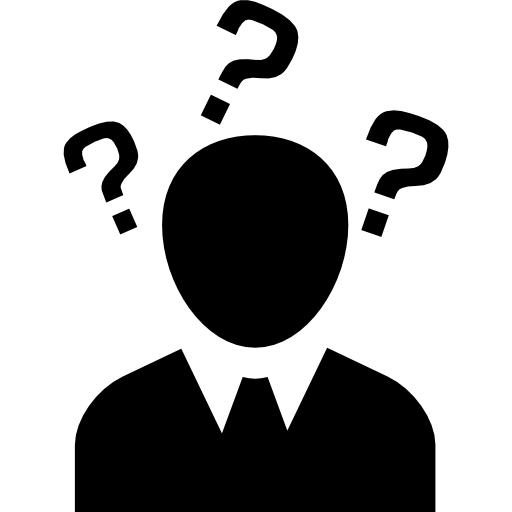 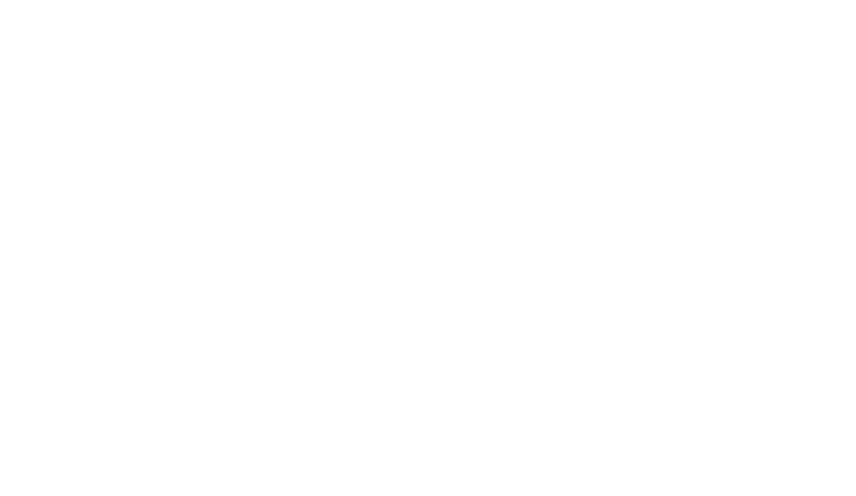 15.1. E-MAIL E TELEFONE PARA CONTATO
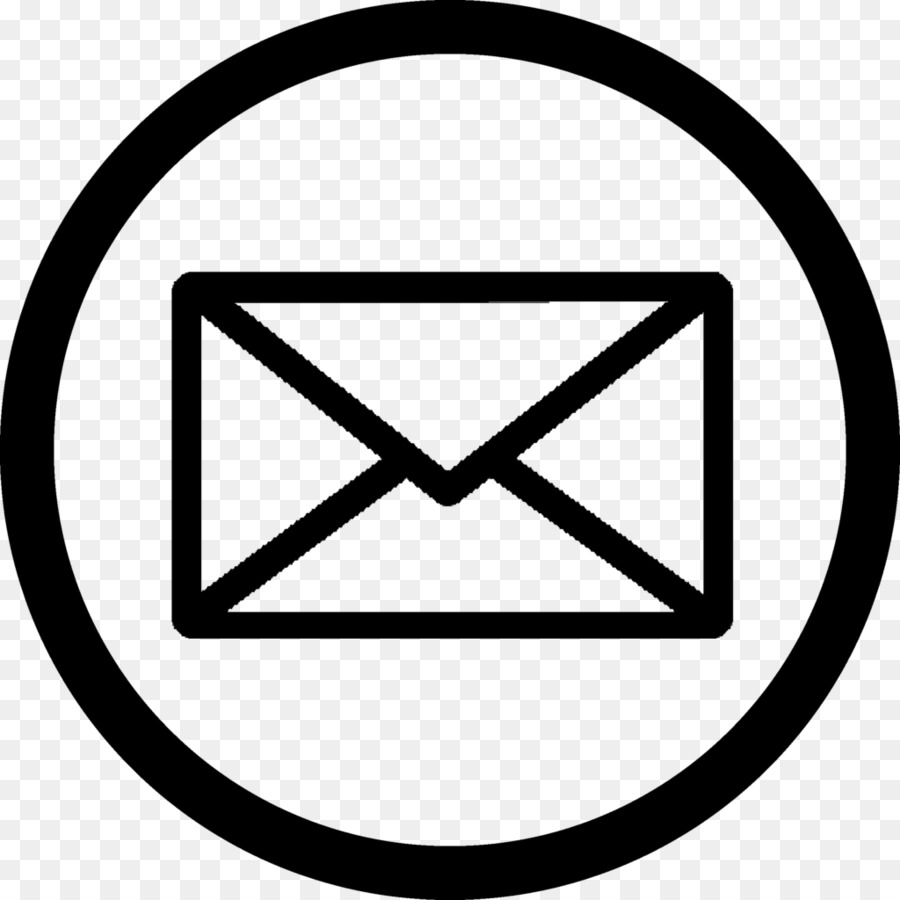 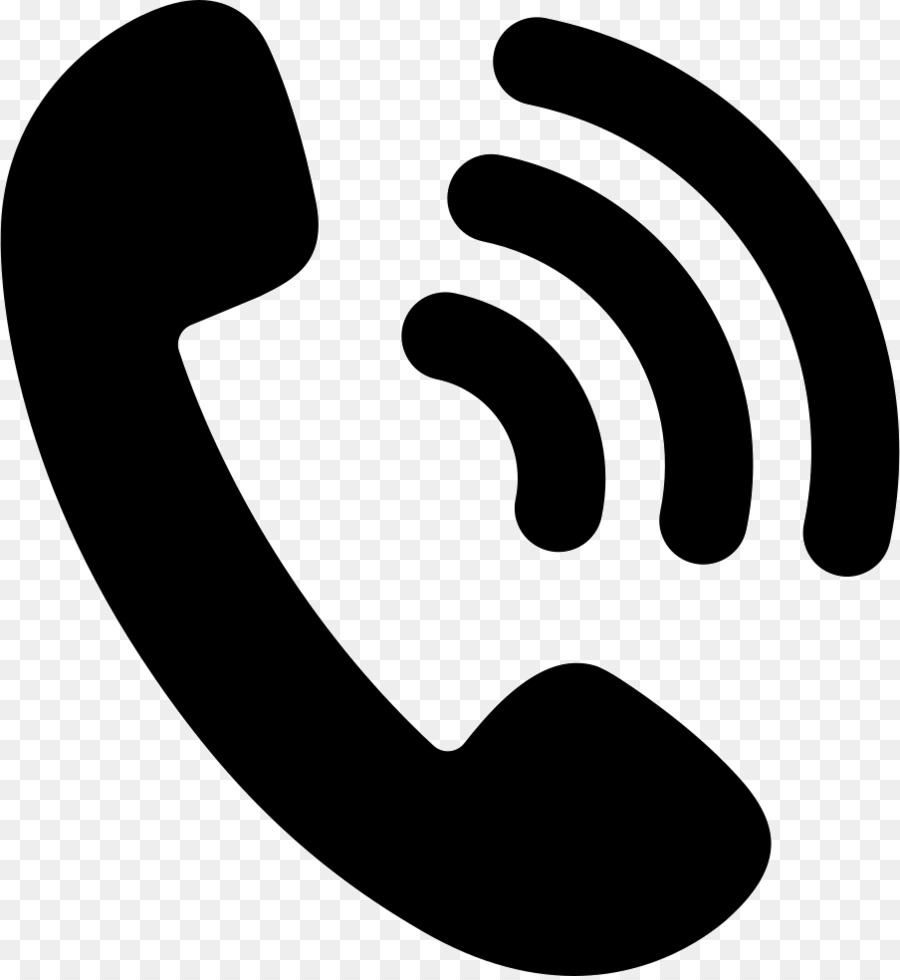 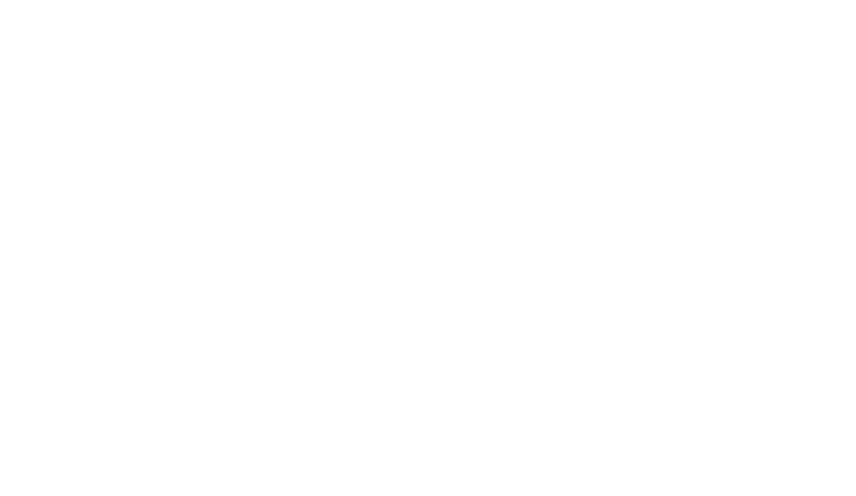 Link para acesso à Portaria Normativa FF/DE n° 372/2023:
https://www.infraestruturameioambiente.sp.gov.br/fundacaoflorestal/2023/01/portaria-normativa-ff-de-n-372-2023/